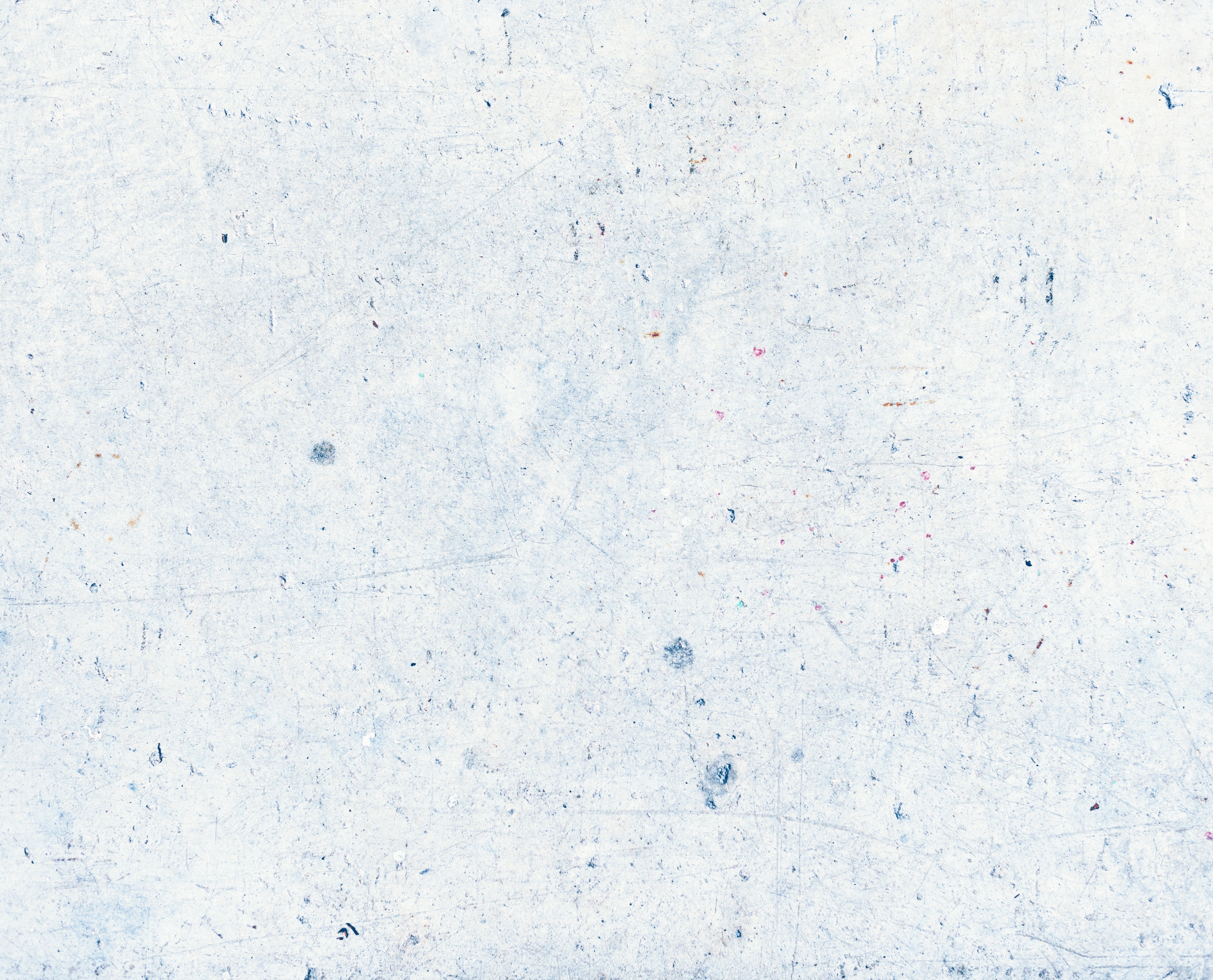 As for what was sown on rocky ground, this is the one who hears the word and immediately receives it with joy, yet he has no root in himself, but endures for a while, and when tribulation or persecution arises on account of the word, immediately he falls away.
- Matthew 13:20-21
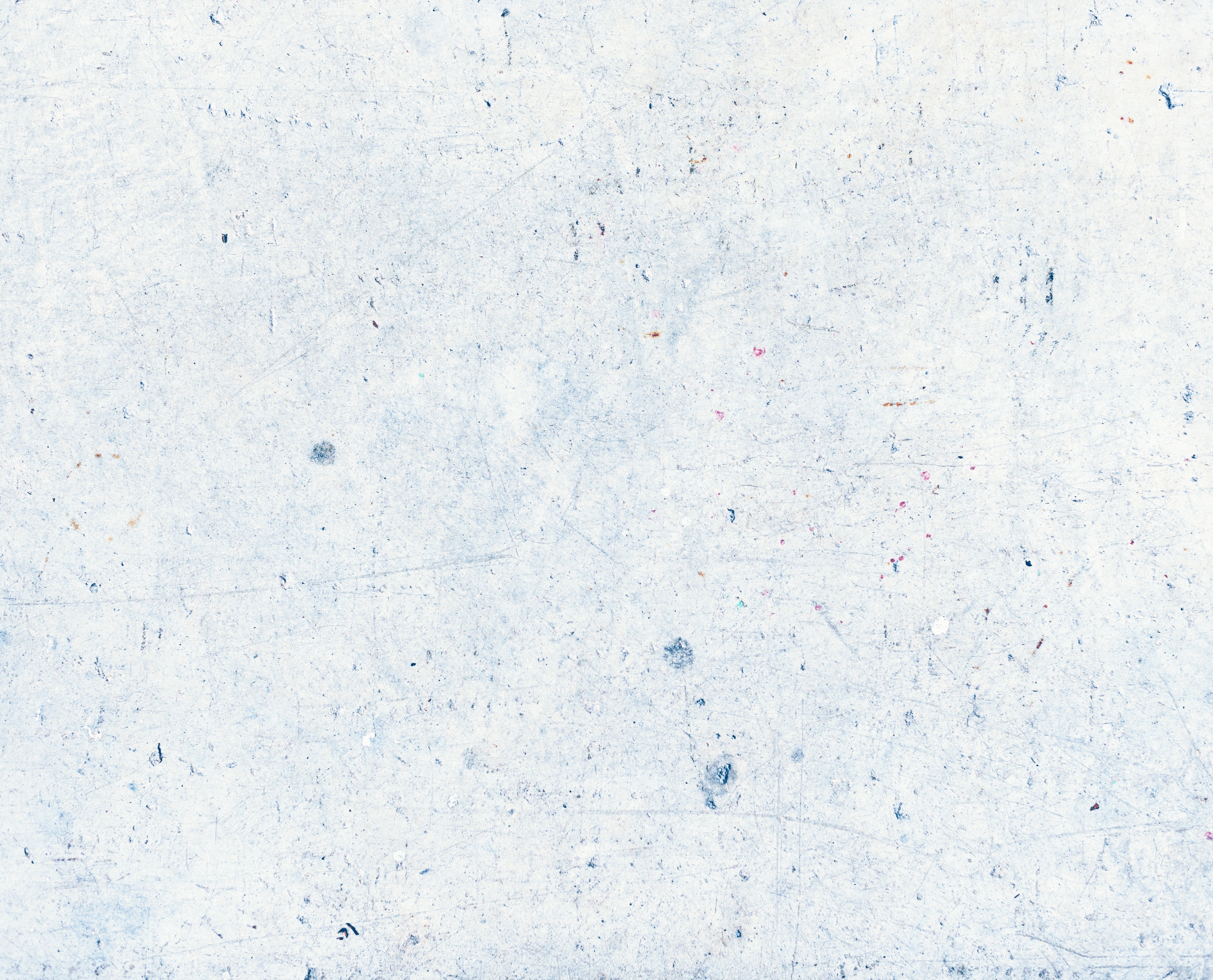 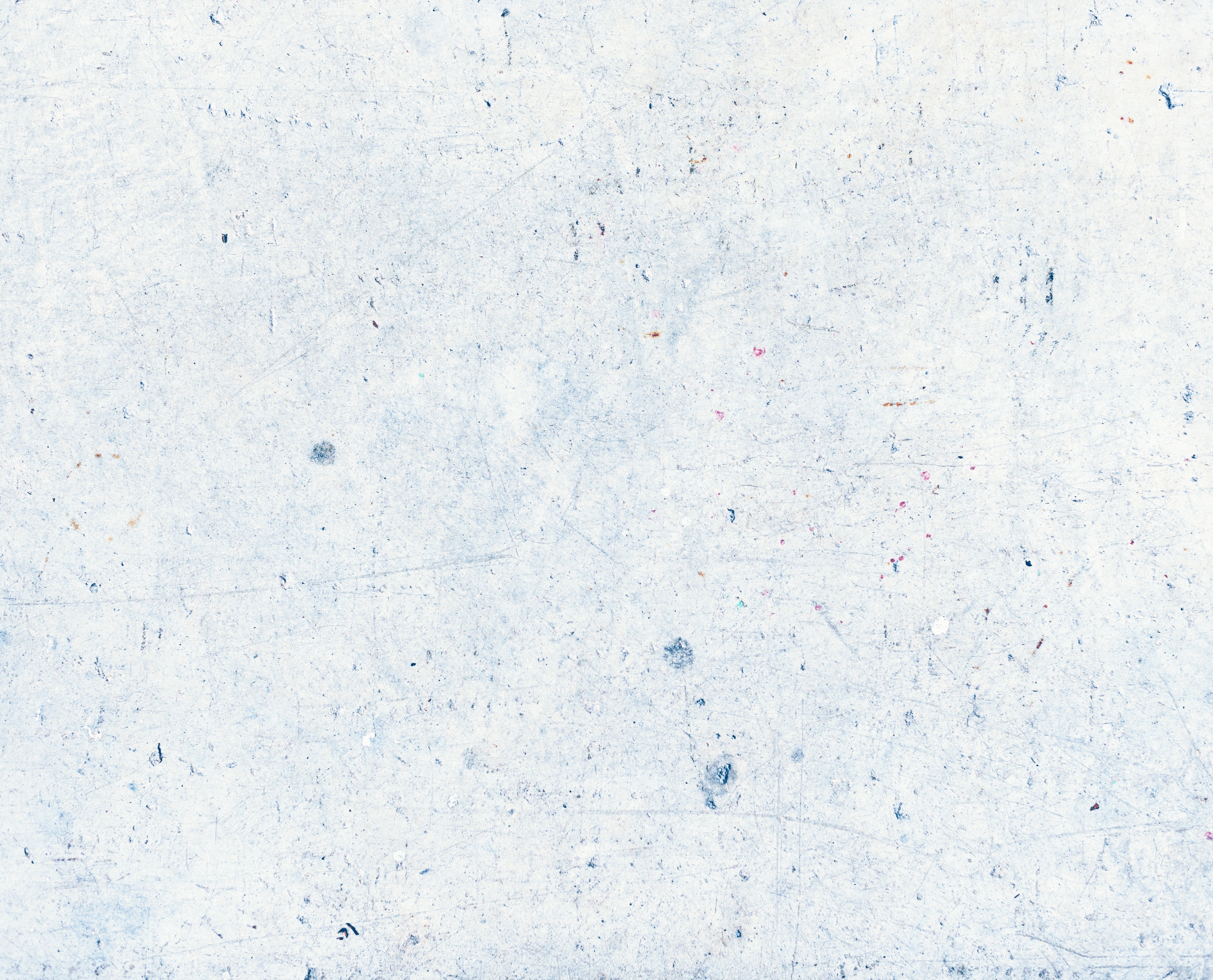 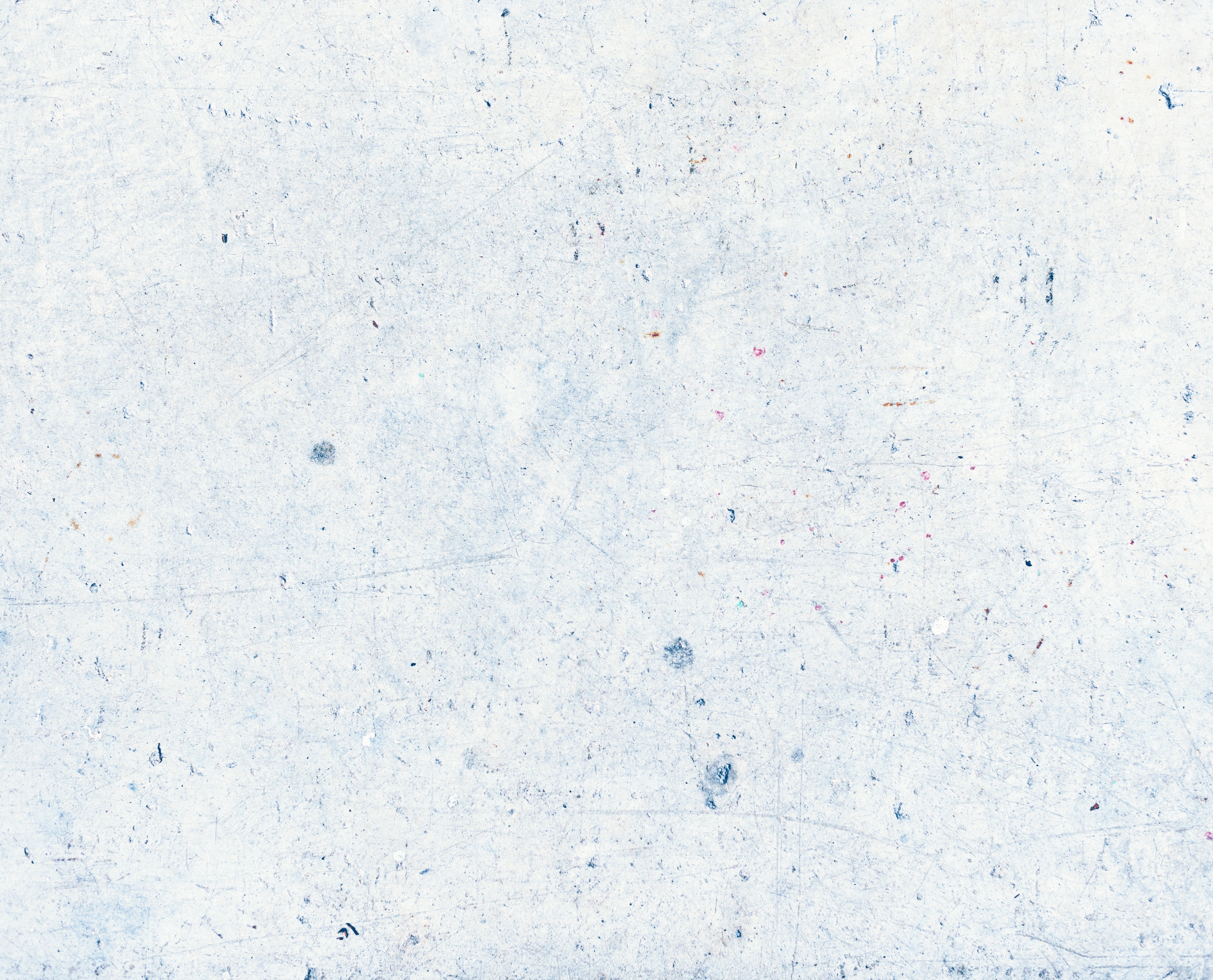 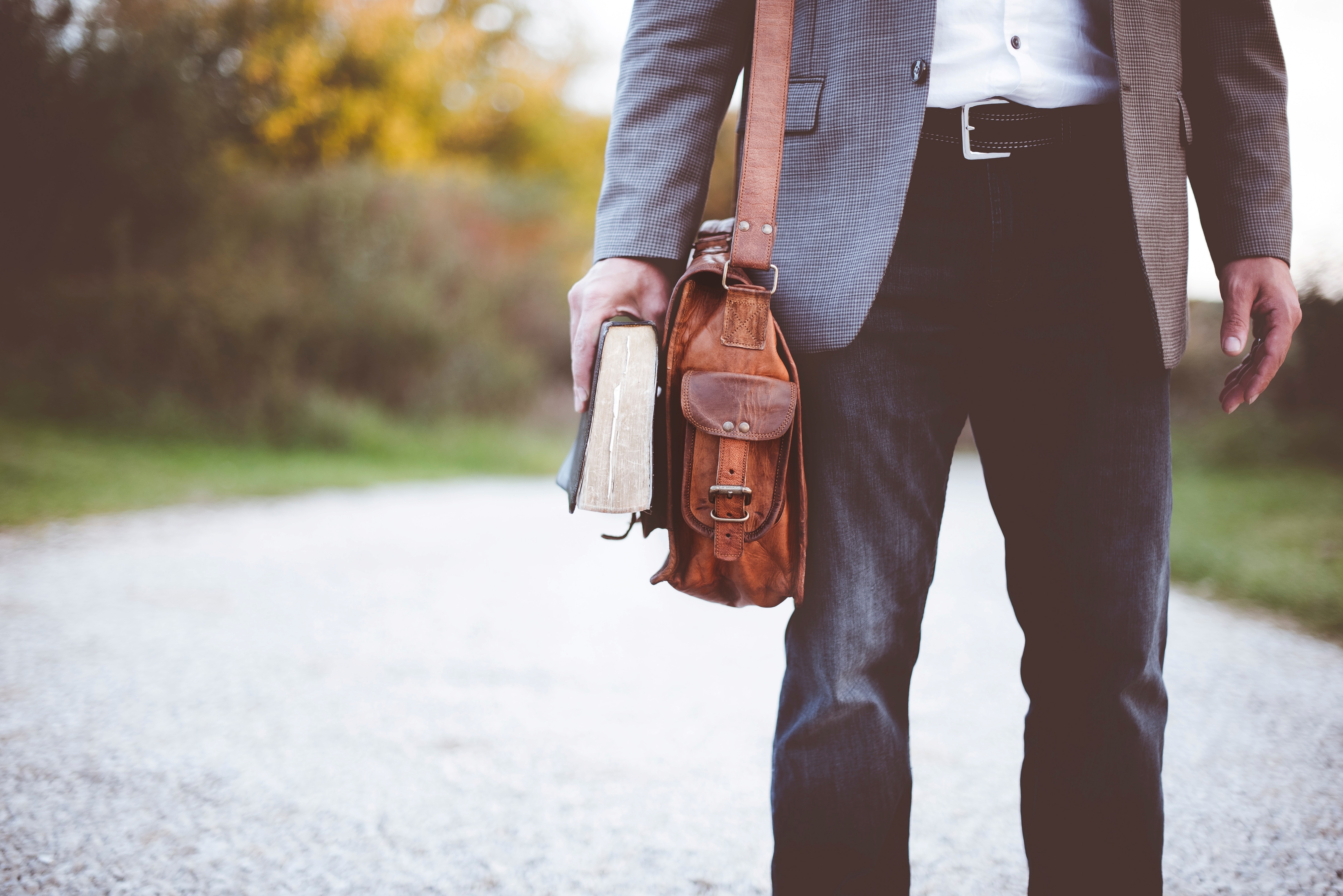 Dealing with
MoralDilemmas
At Work
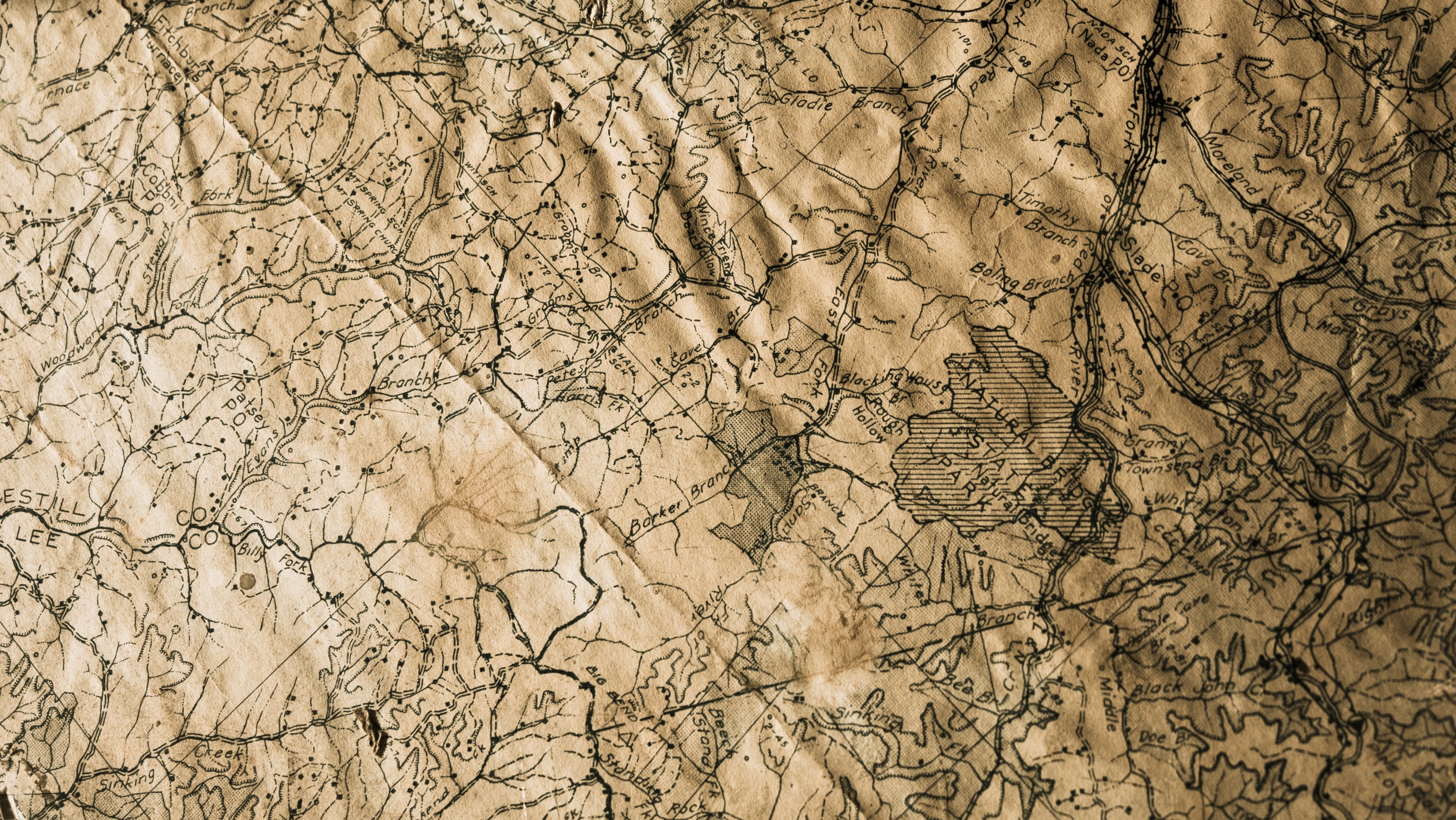 Not this.
This.
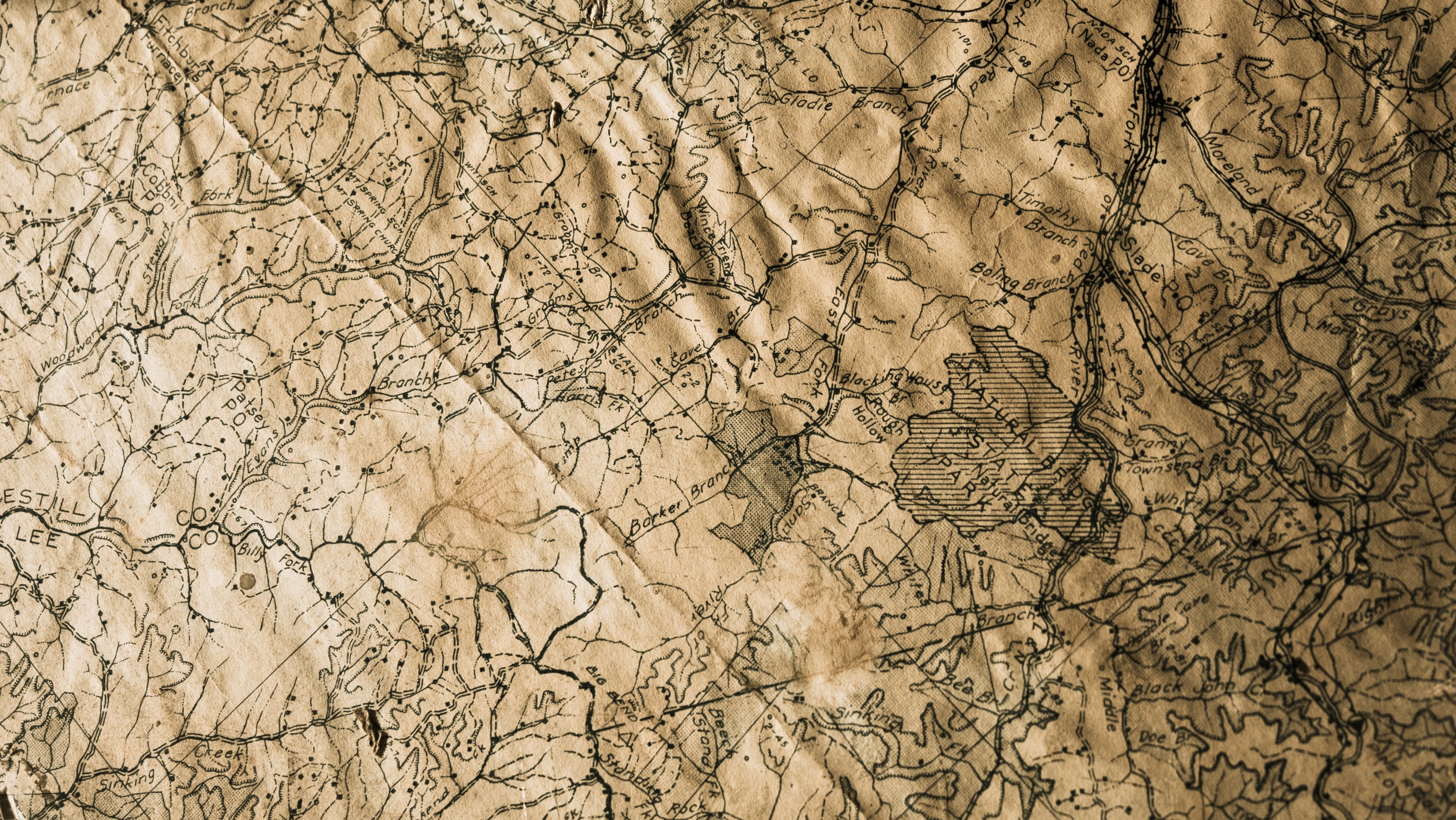 Israel
Exile
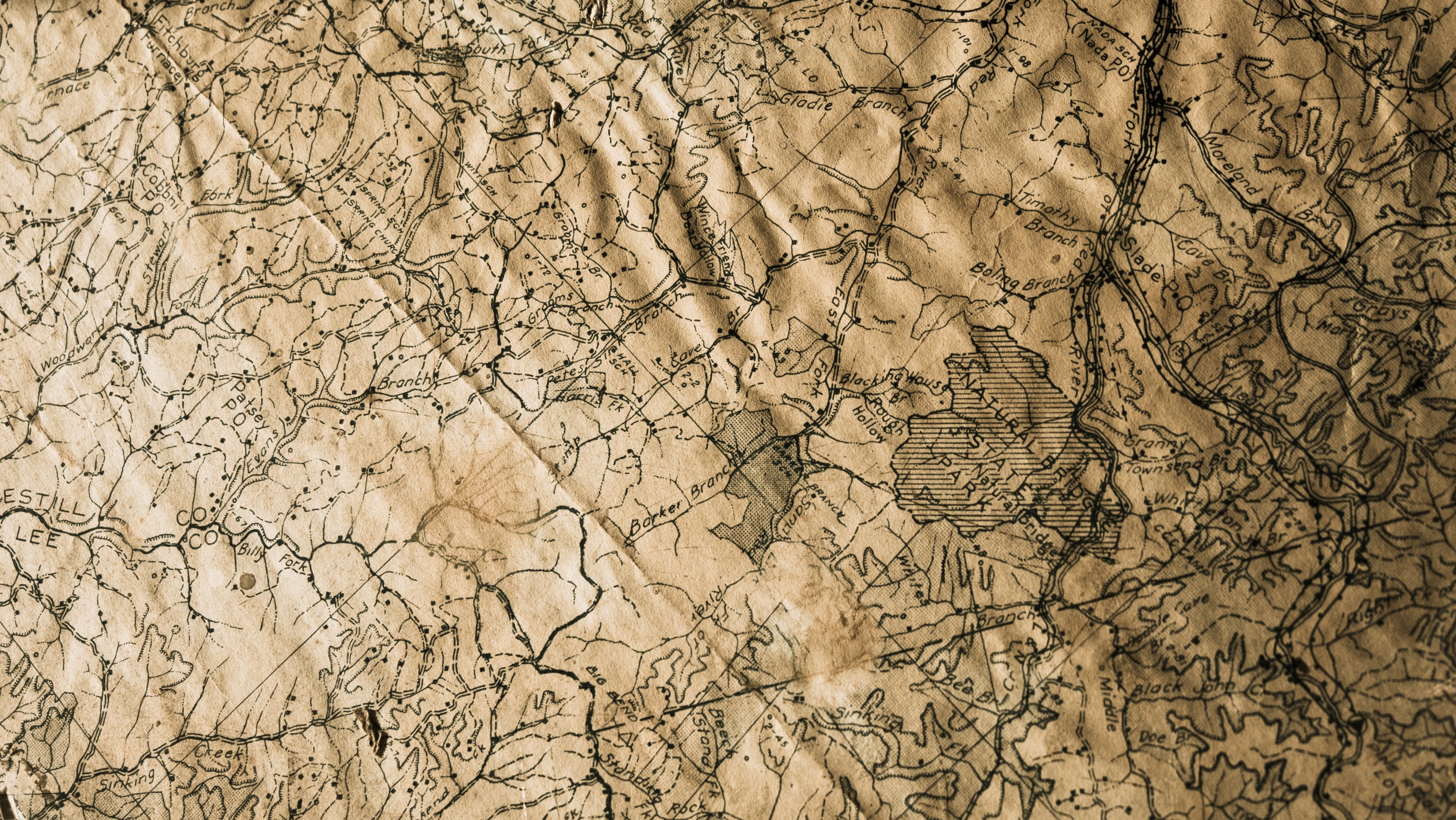 Exile
1 Peter 2:11
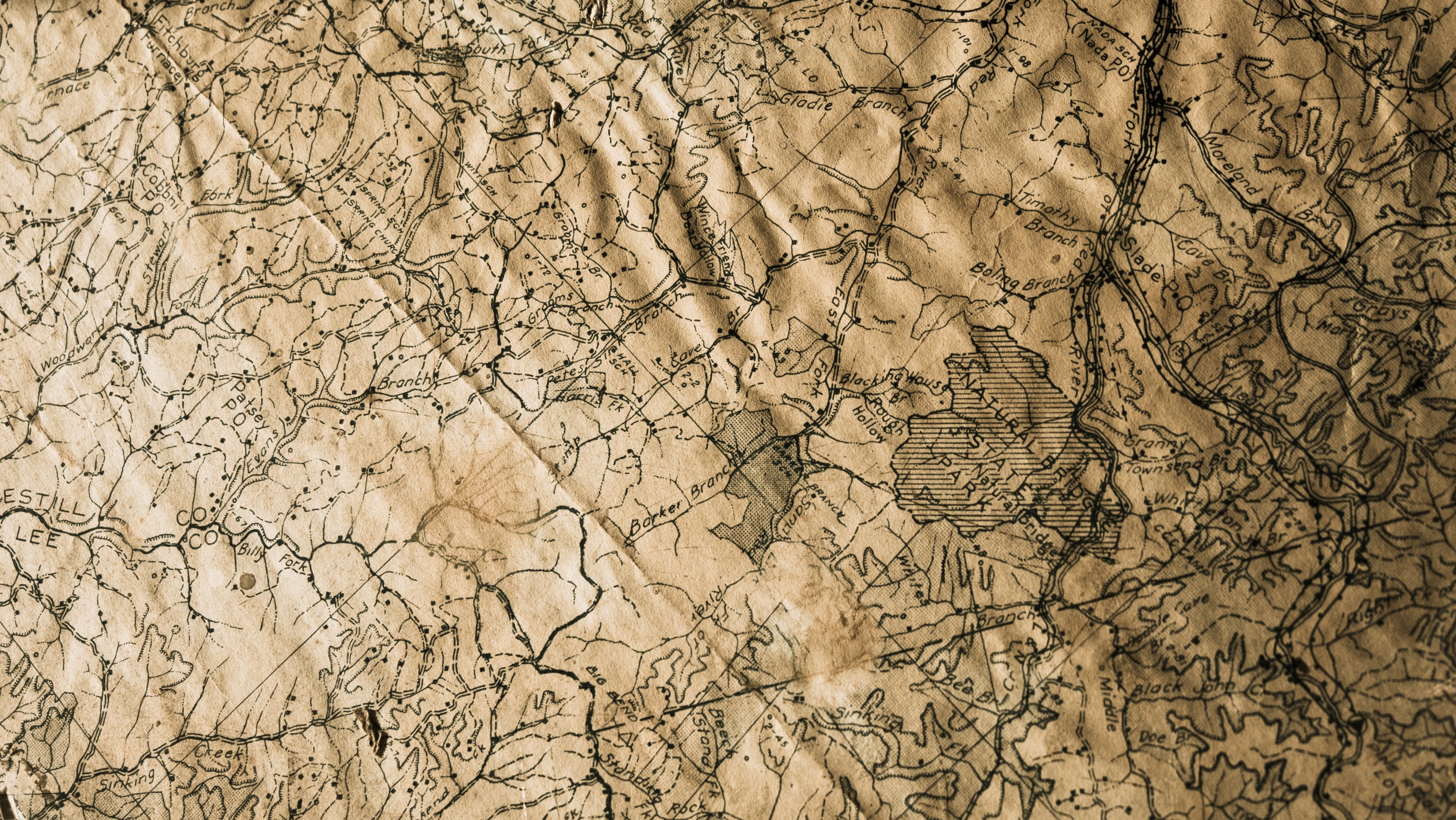 But look forward to this.
Live here
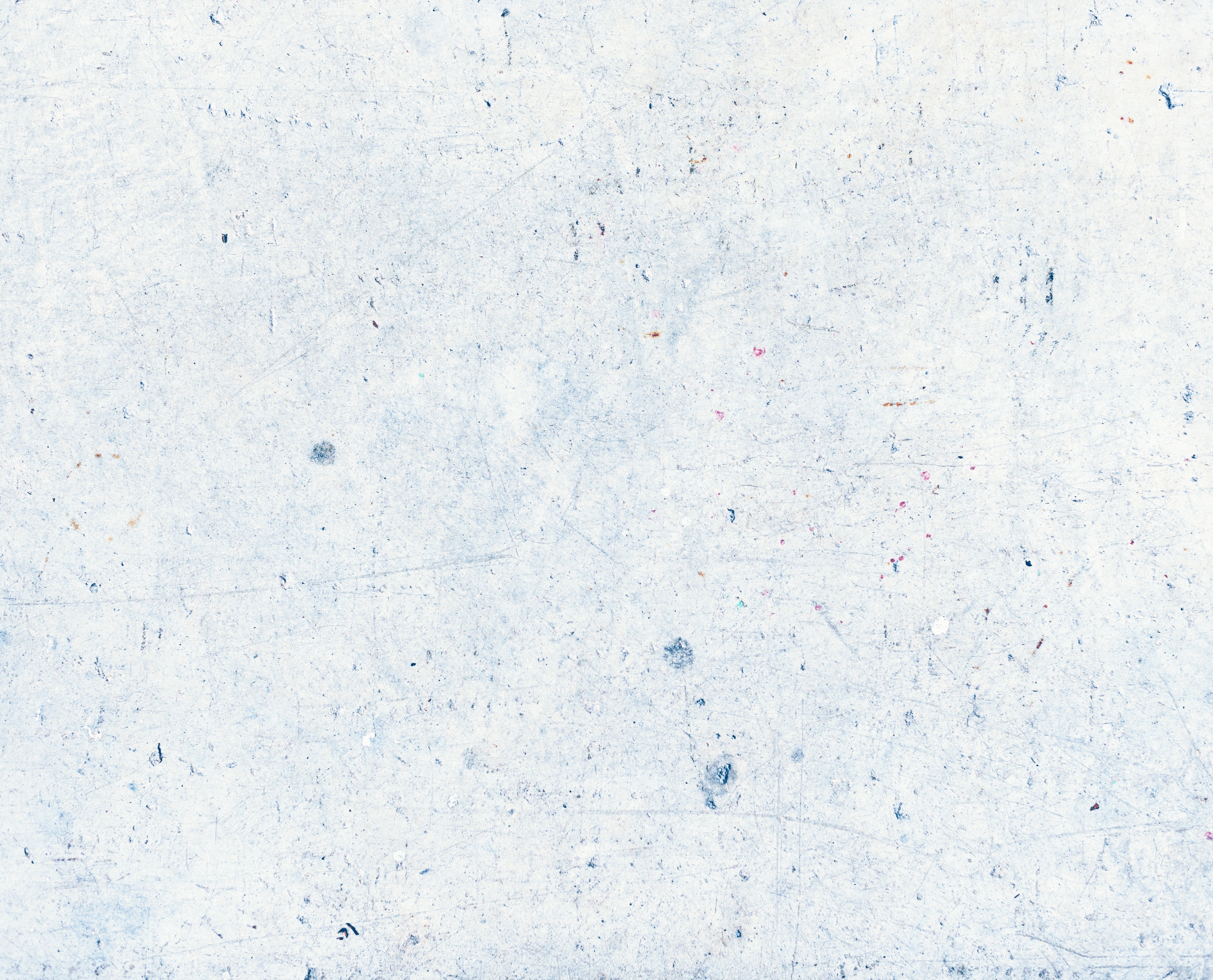 What happens when the environment pushes the exiles towards sin?
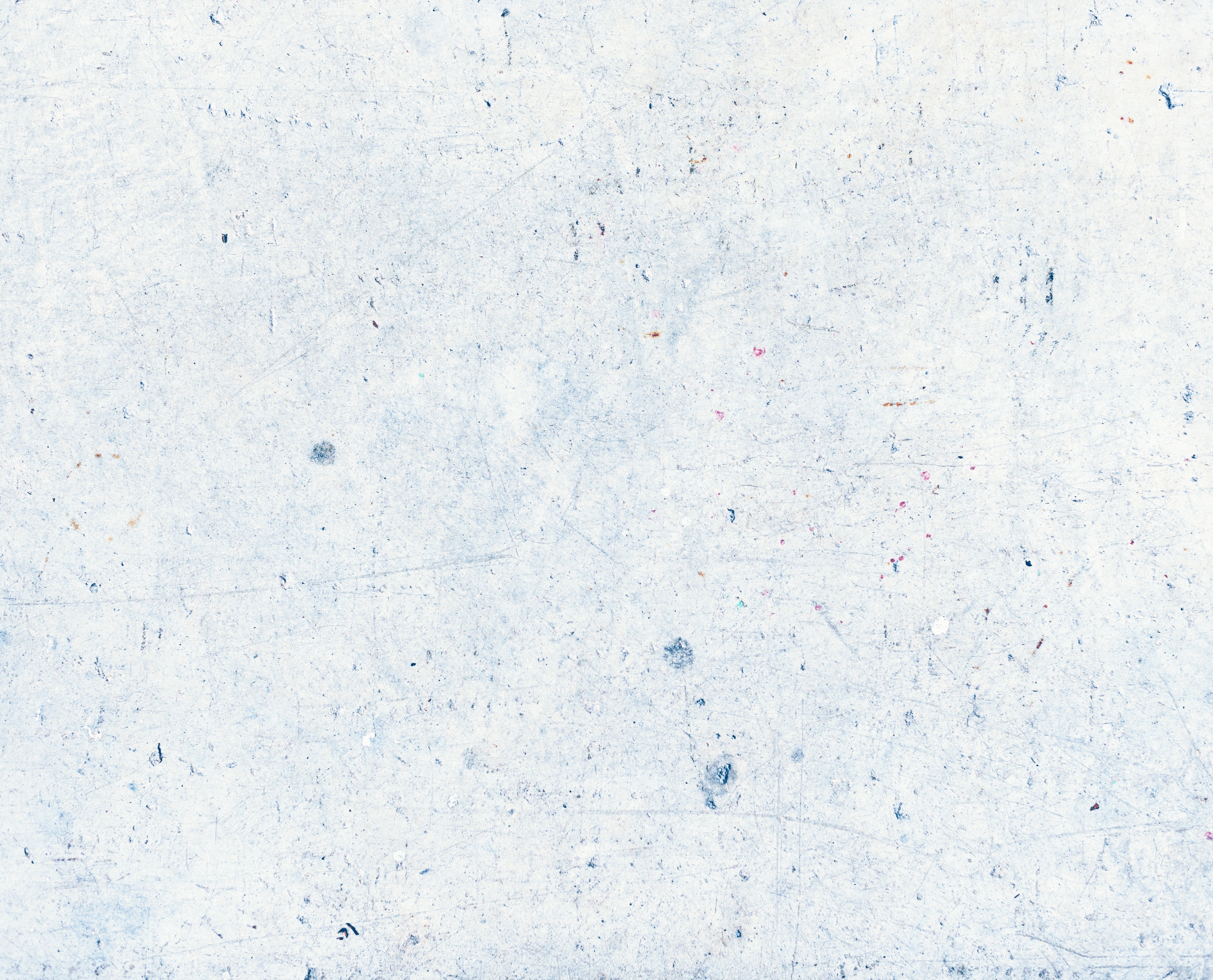 Daniel Not Eating the Food
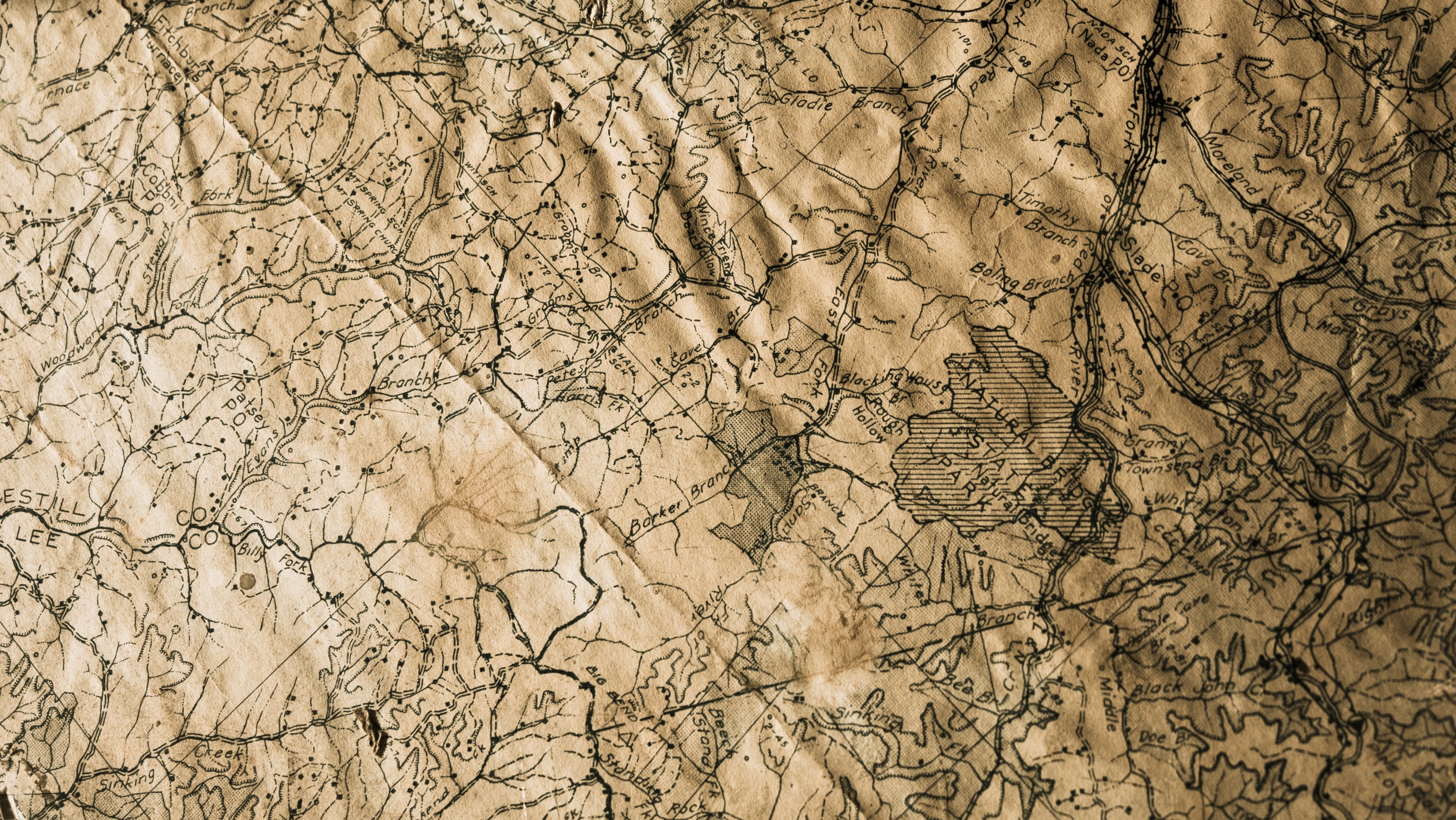 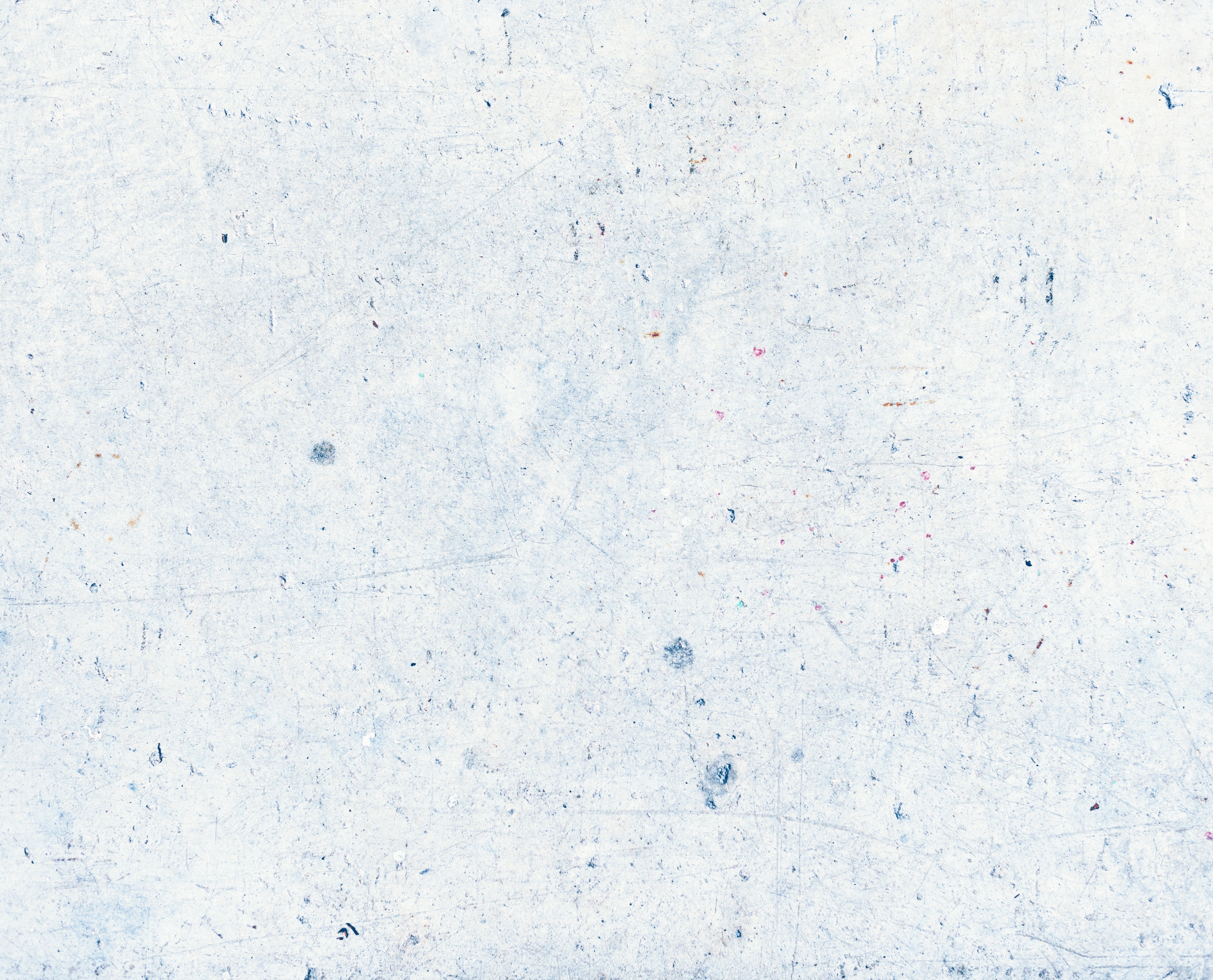 Shadrach, Meshach,& Abednegonot worshiping the statue
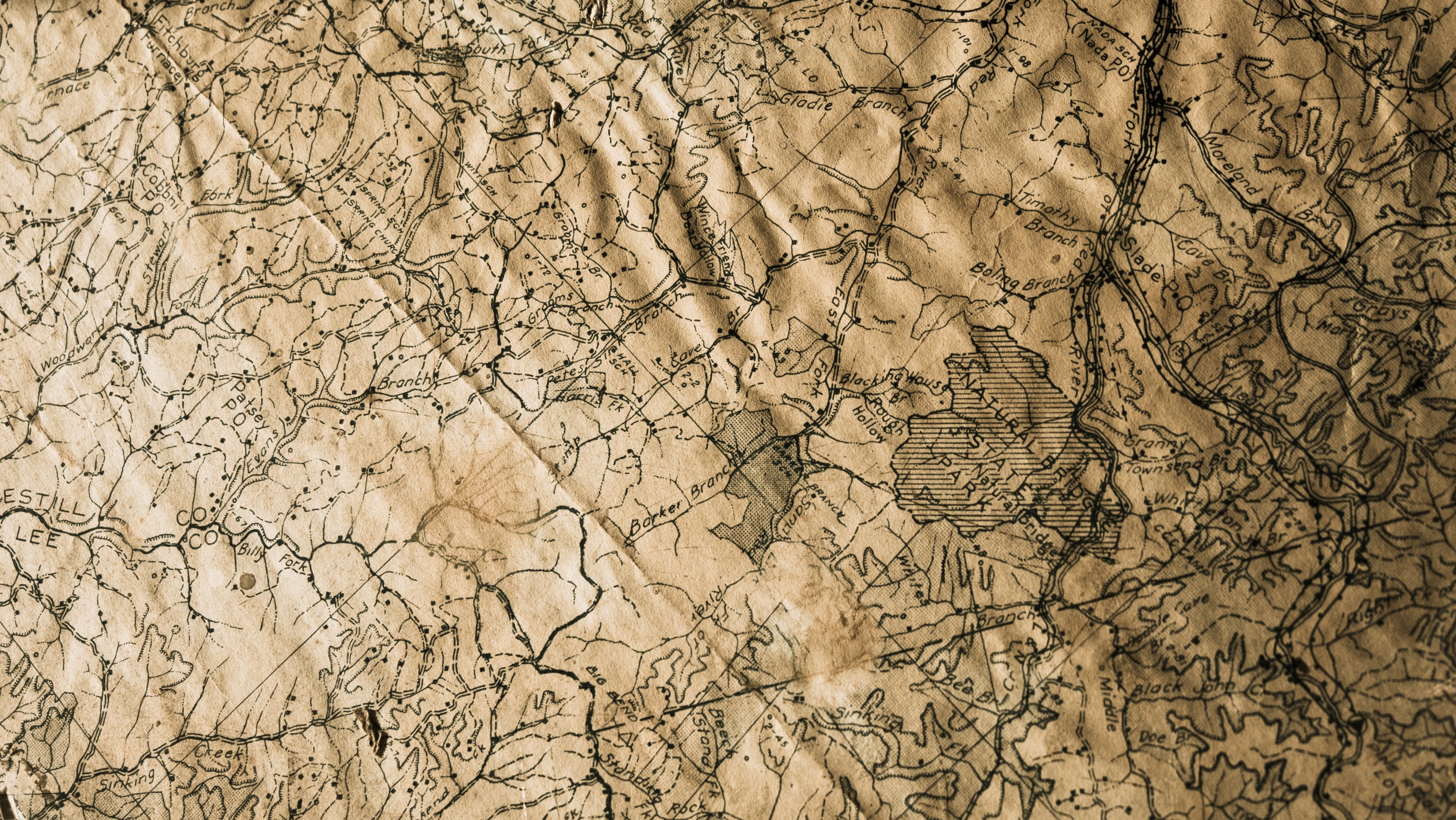 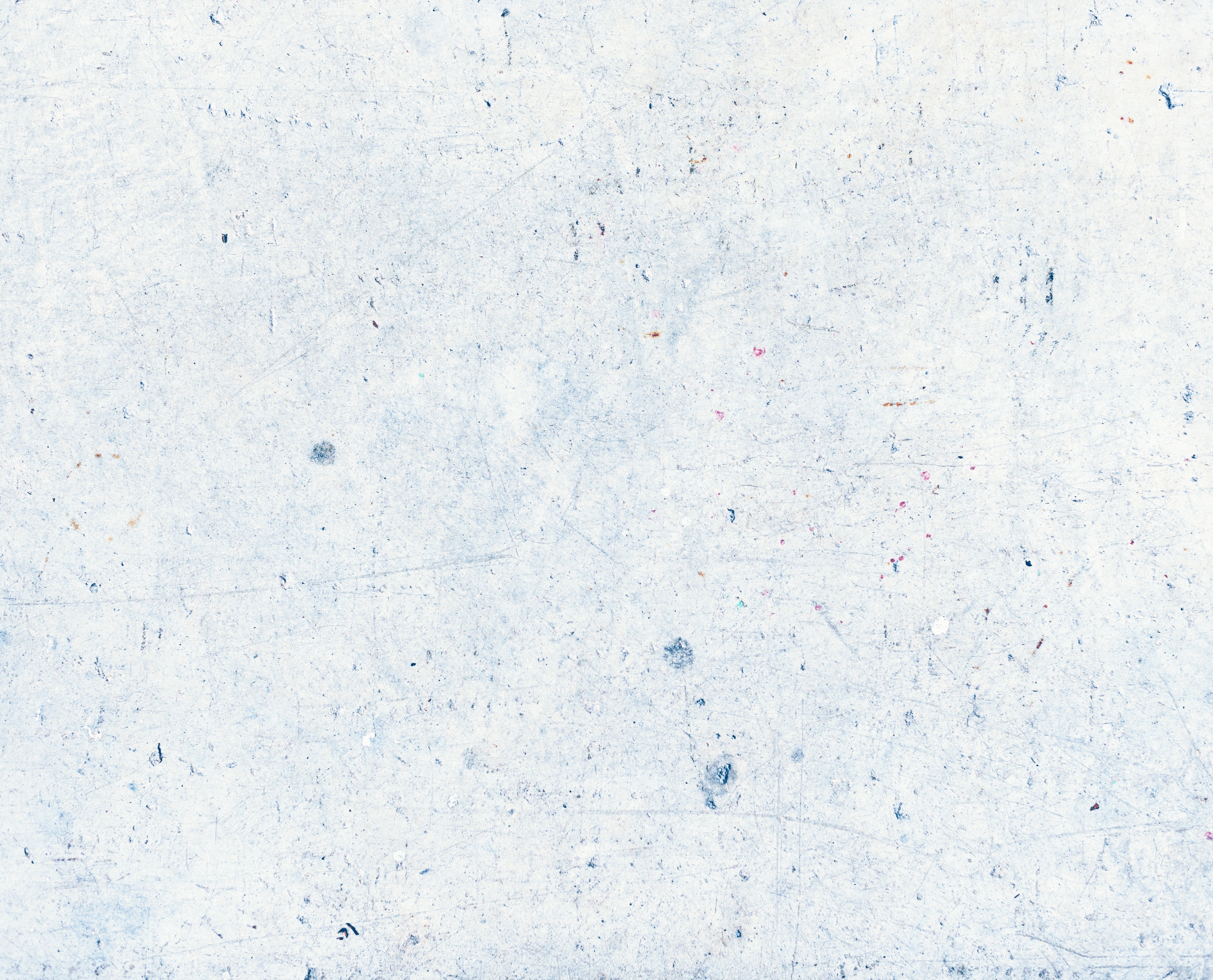 Daniel Praying to GodWhen It Was Against the Law
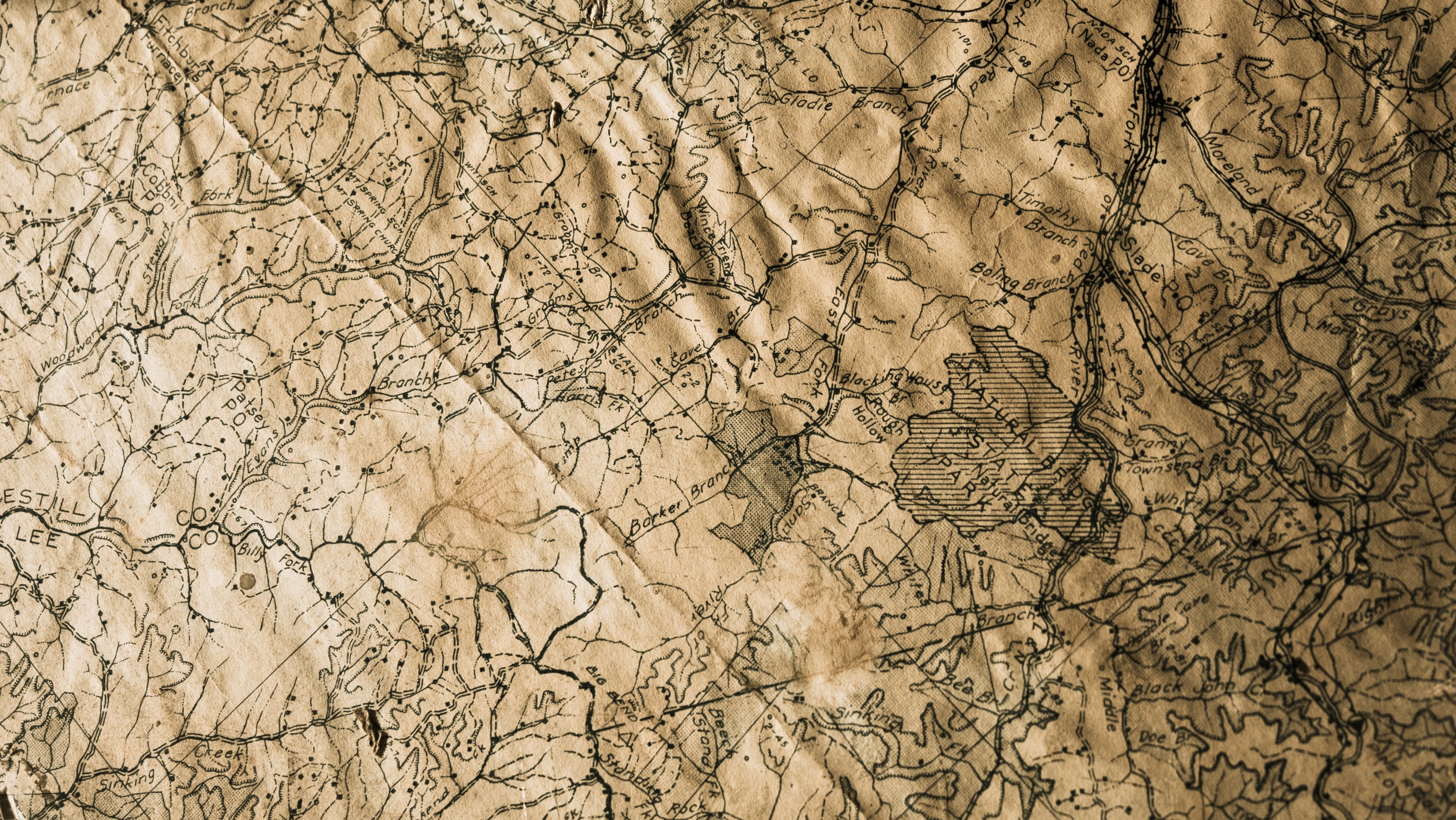 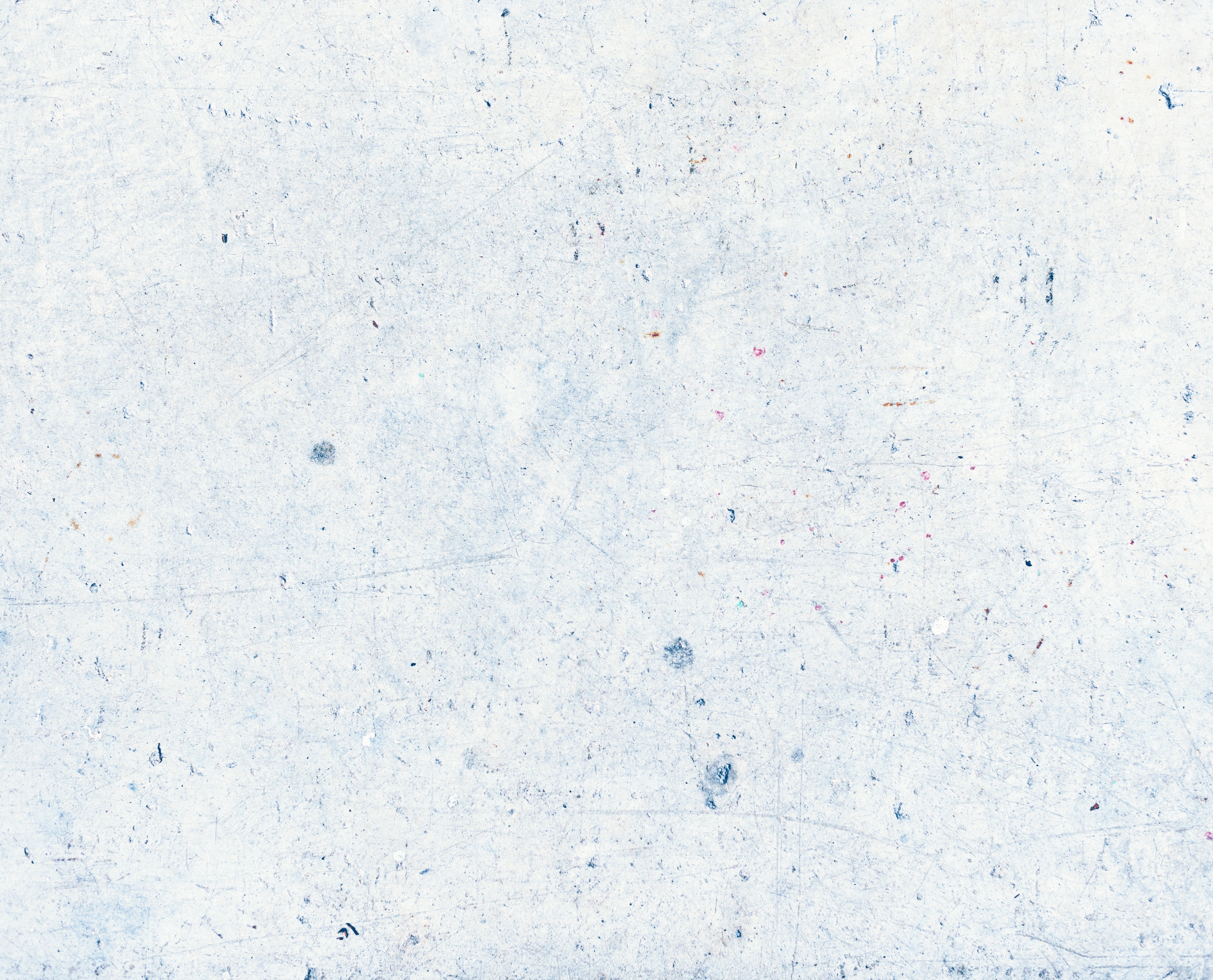 Nehemiah Choosingto Go to Jerusalem
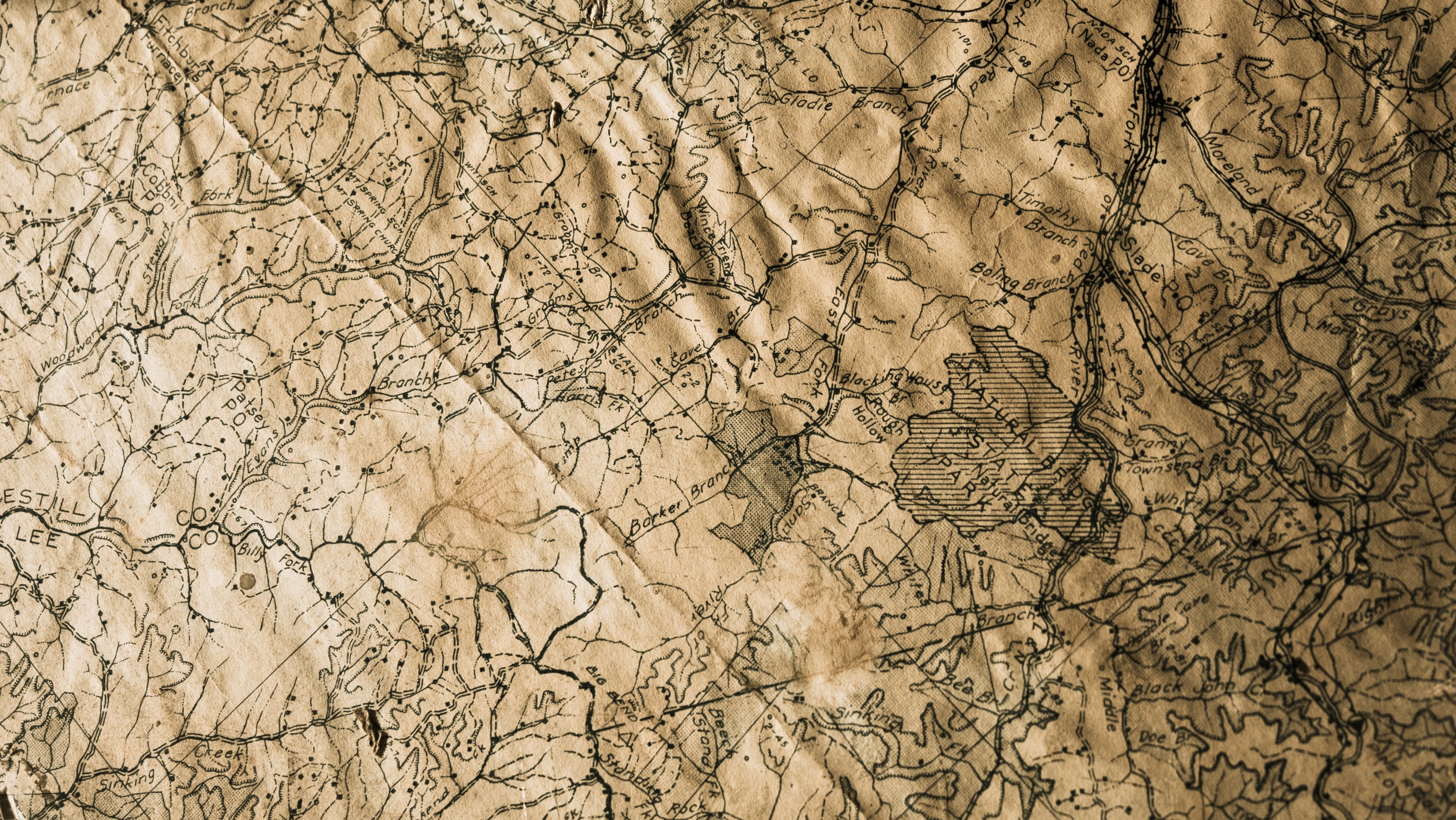 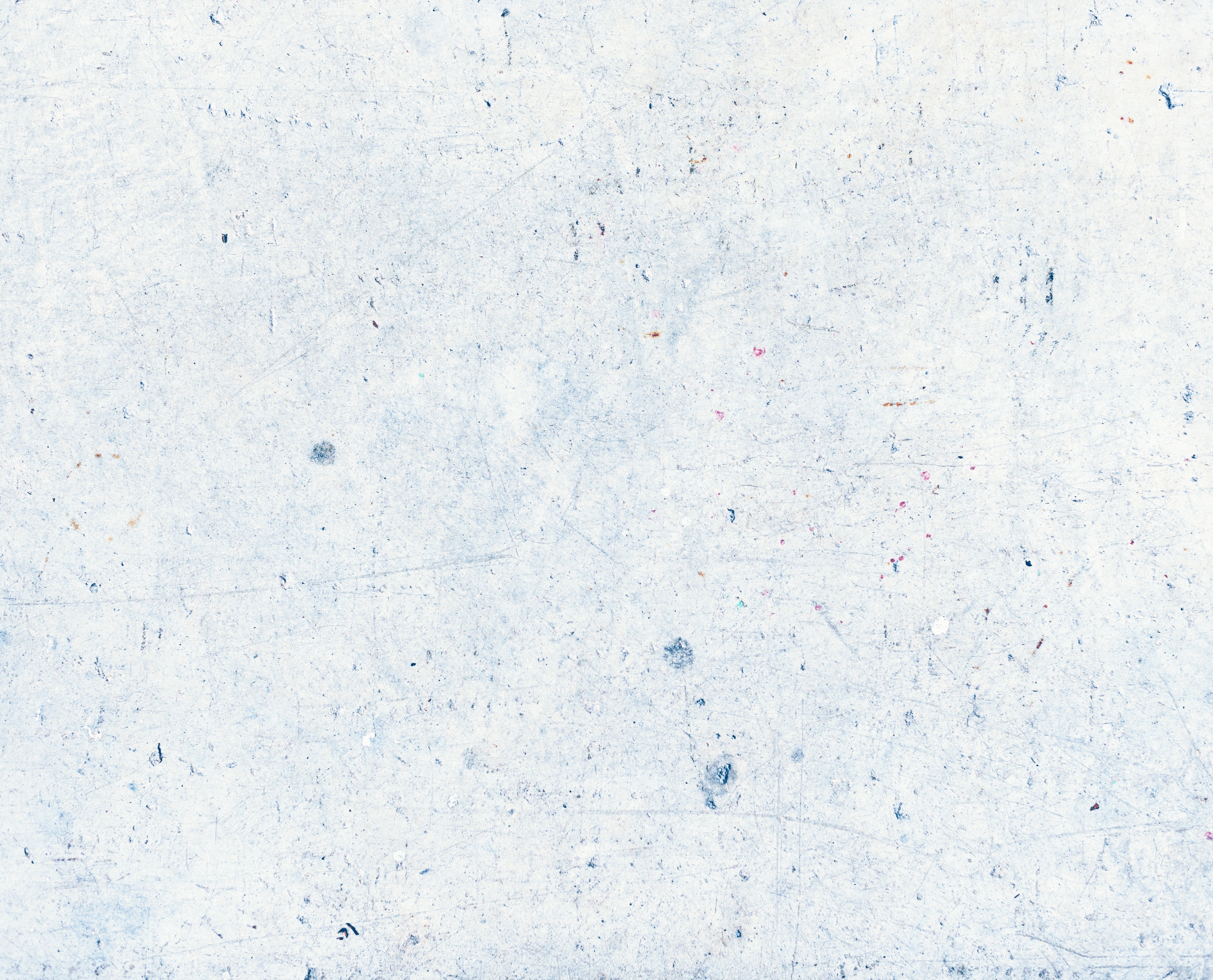 What can welearn from these?
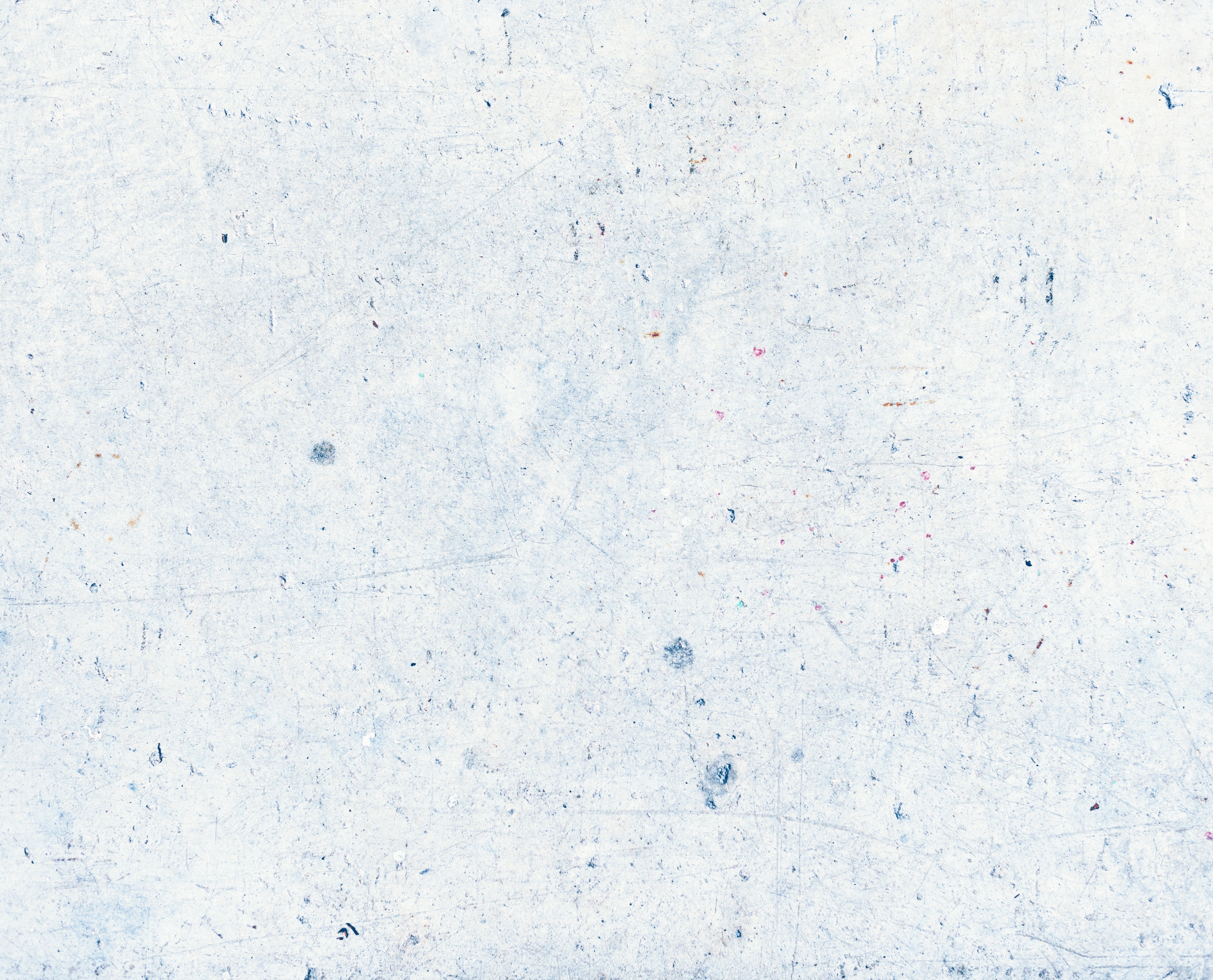 Resolved
Respectful
Suggested alternatives
Daniel Not Eating the Food
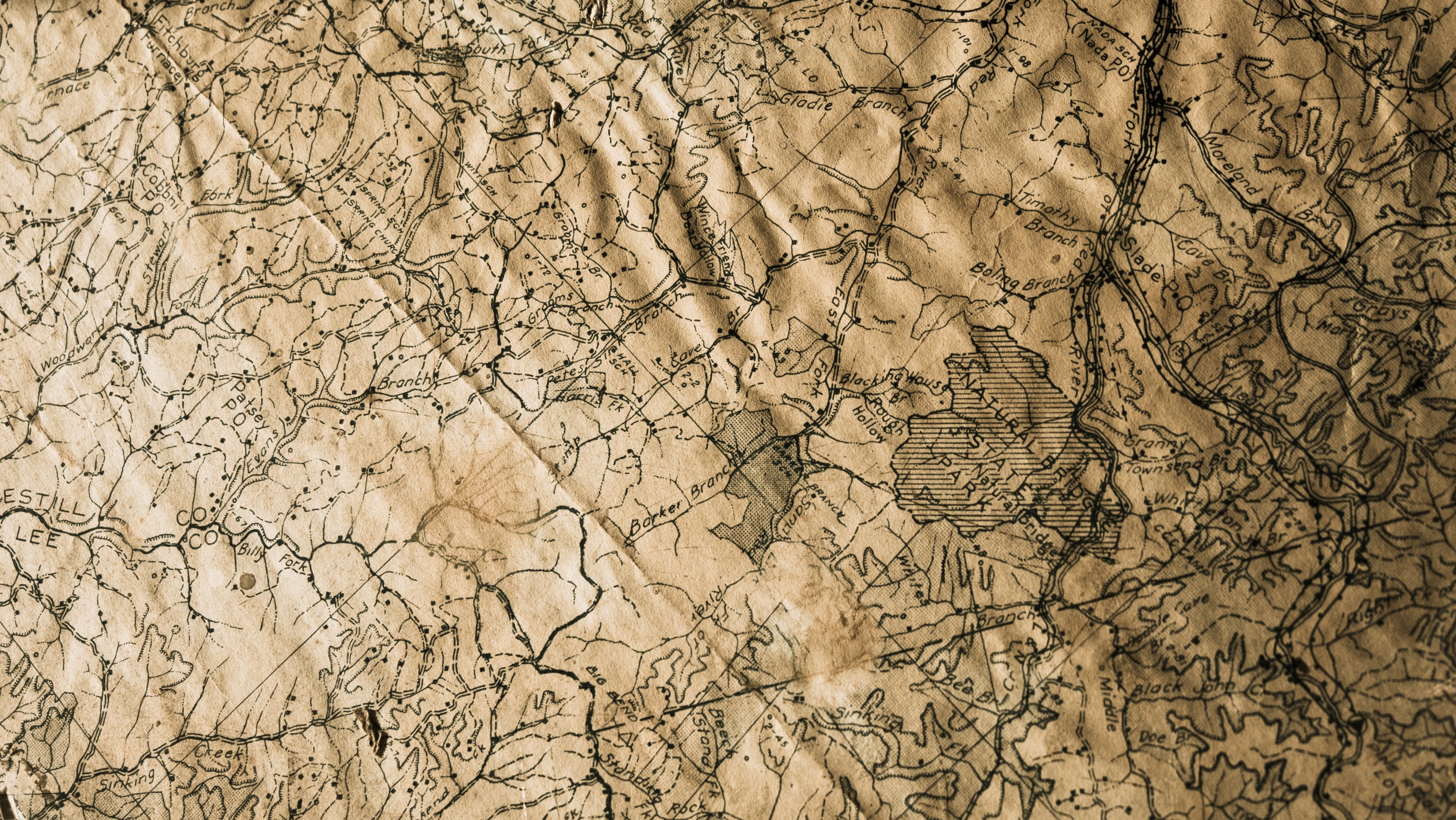 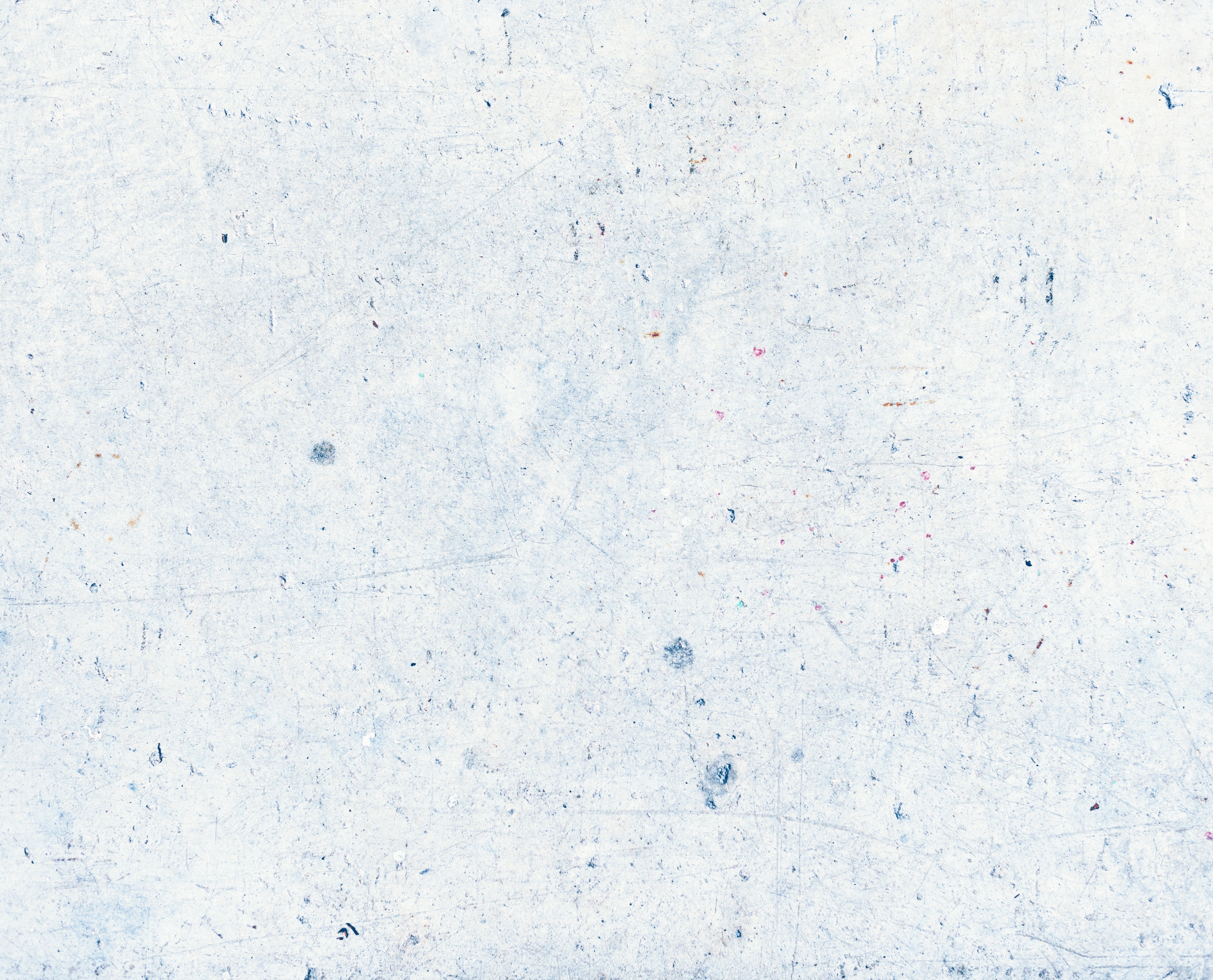 4. Willing toface the consequences
Shadrach, Meshach,& Abednegonot worshiping the statue
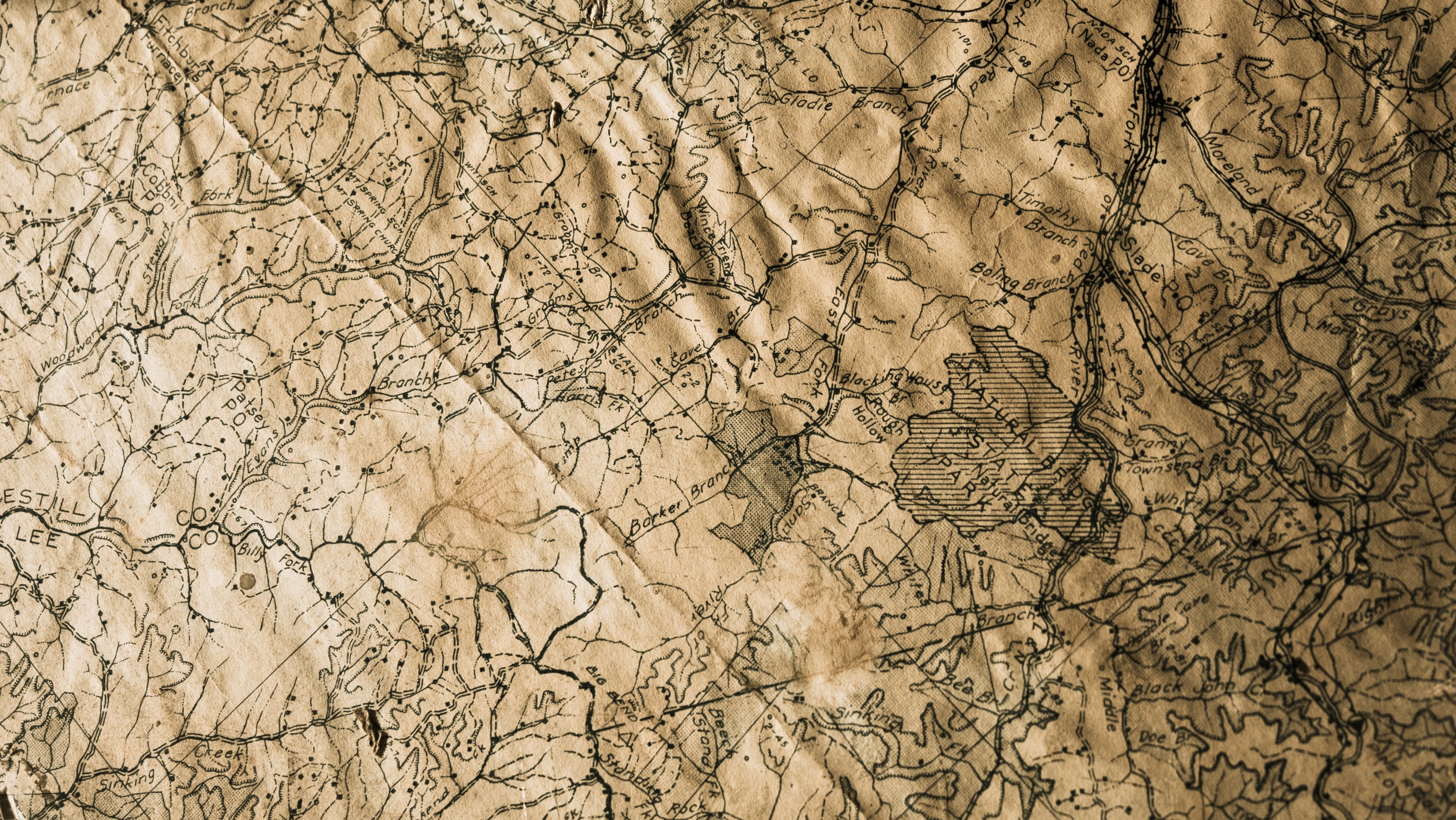 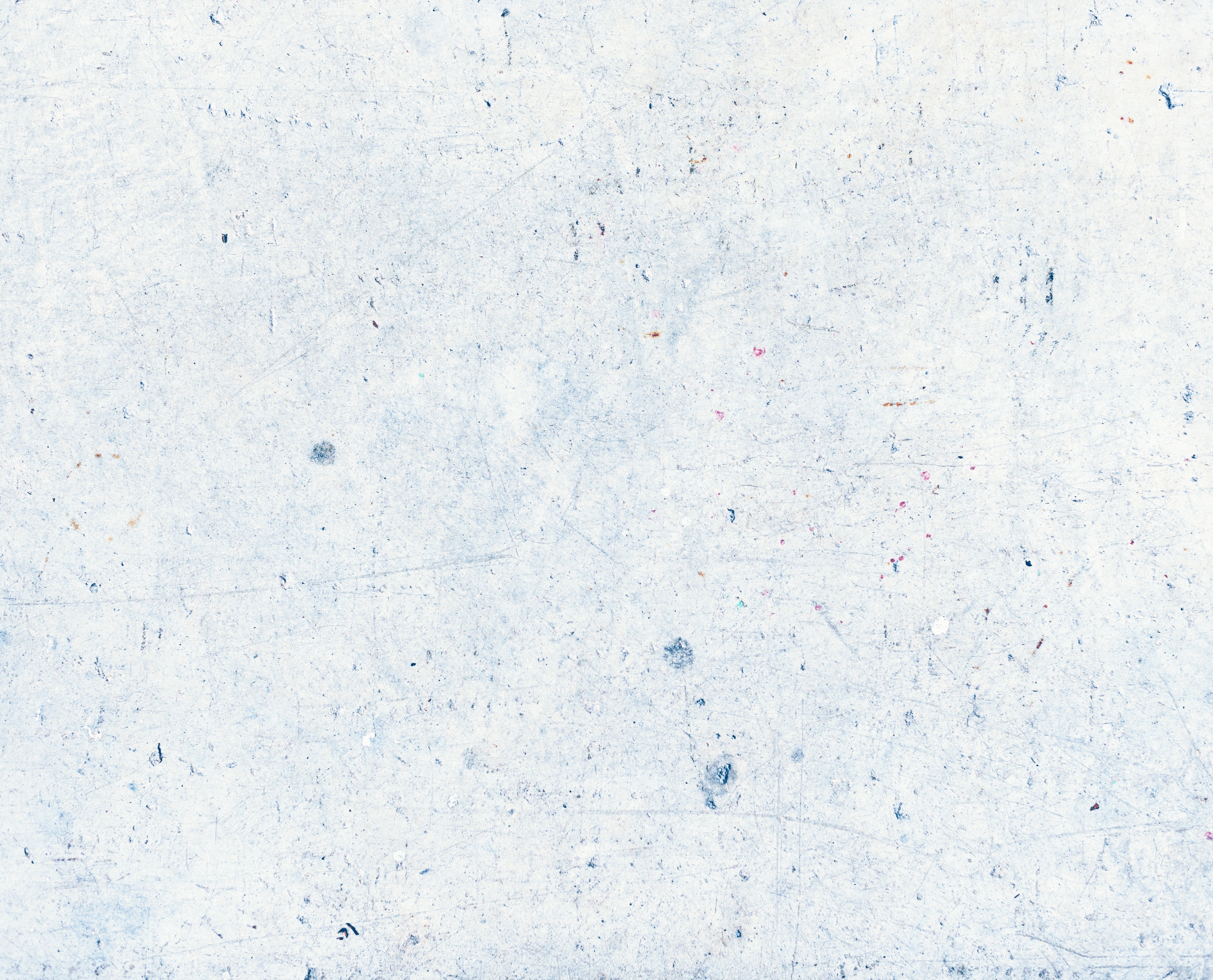 5. Already had a godly reputation
Daniel Praying to GodWhen It Was Against the Law
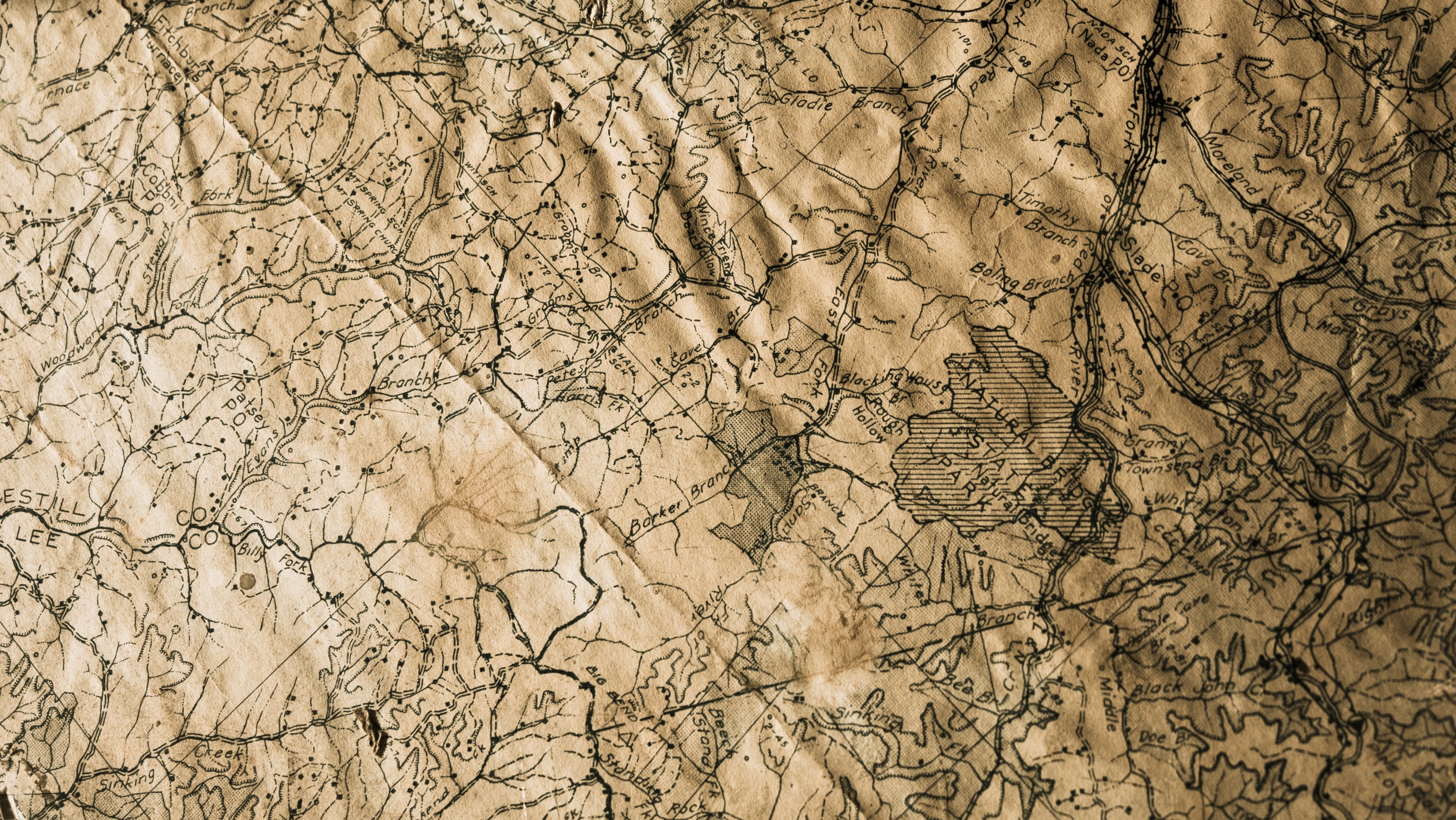 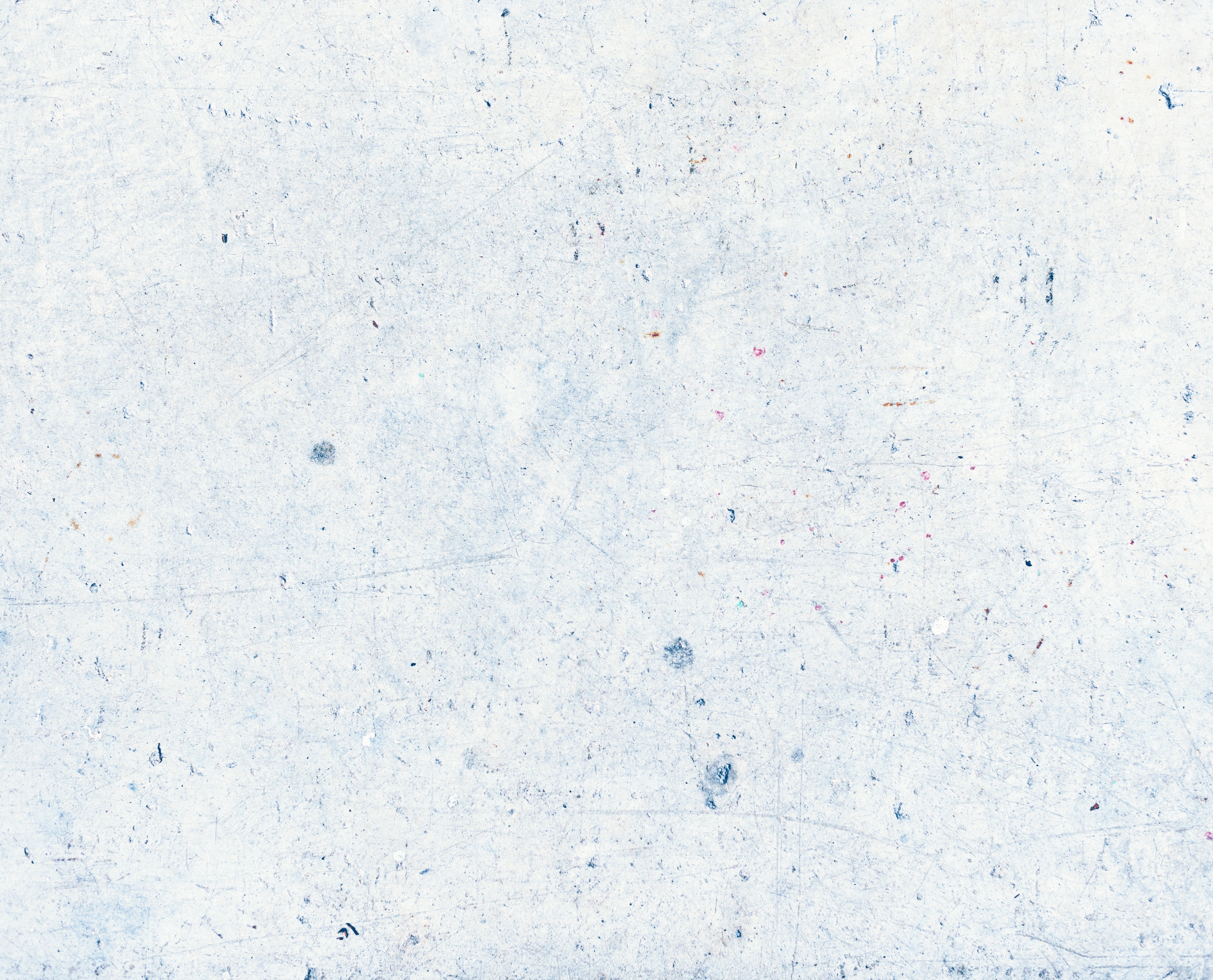 6. Prayed about it ahead of time
Nehemiah Choosingto Go to Jerusalem
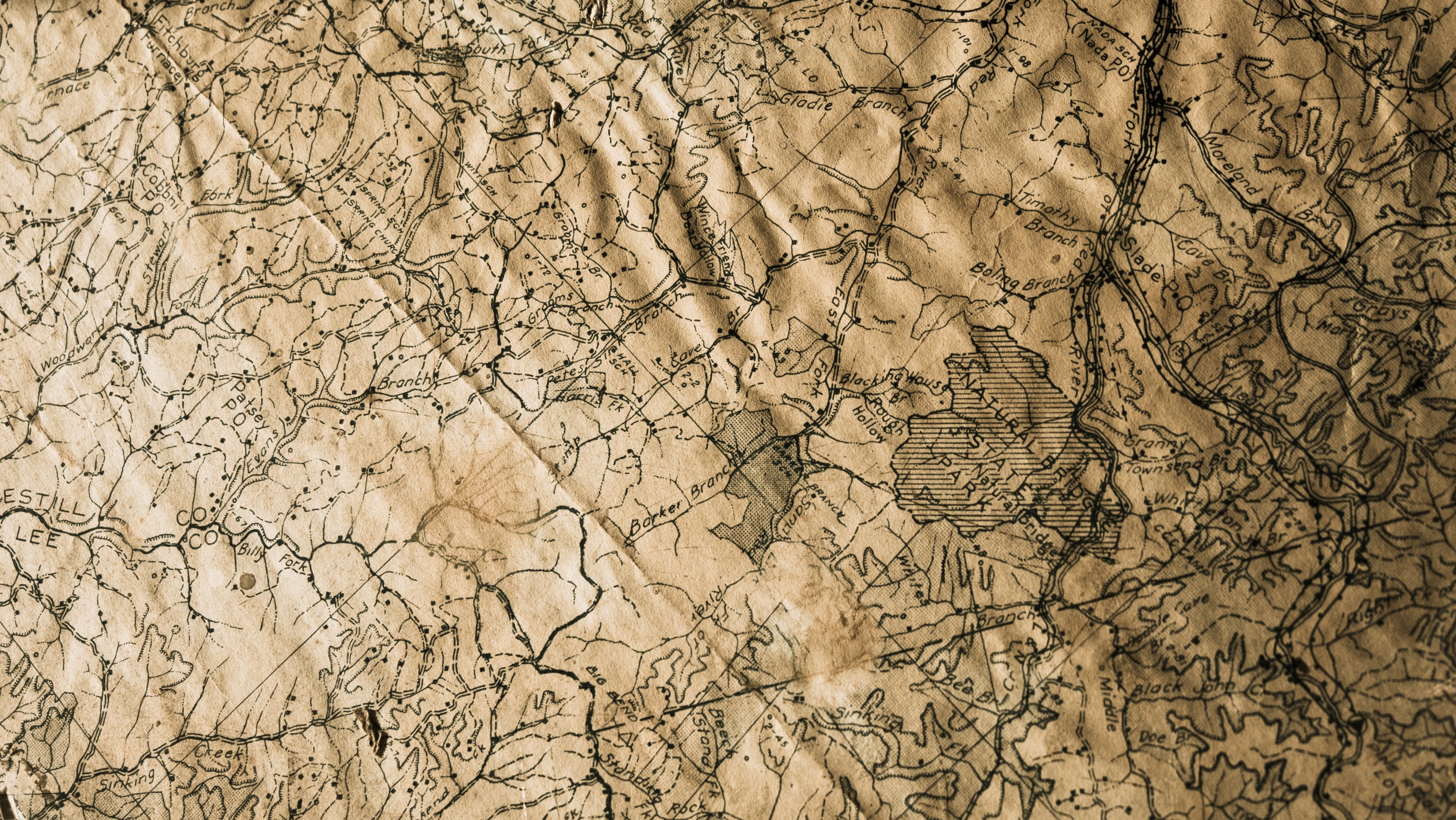 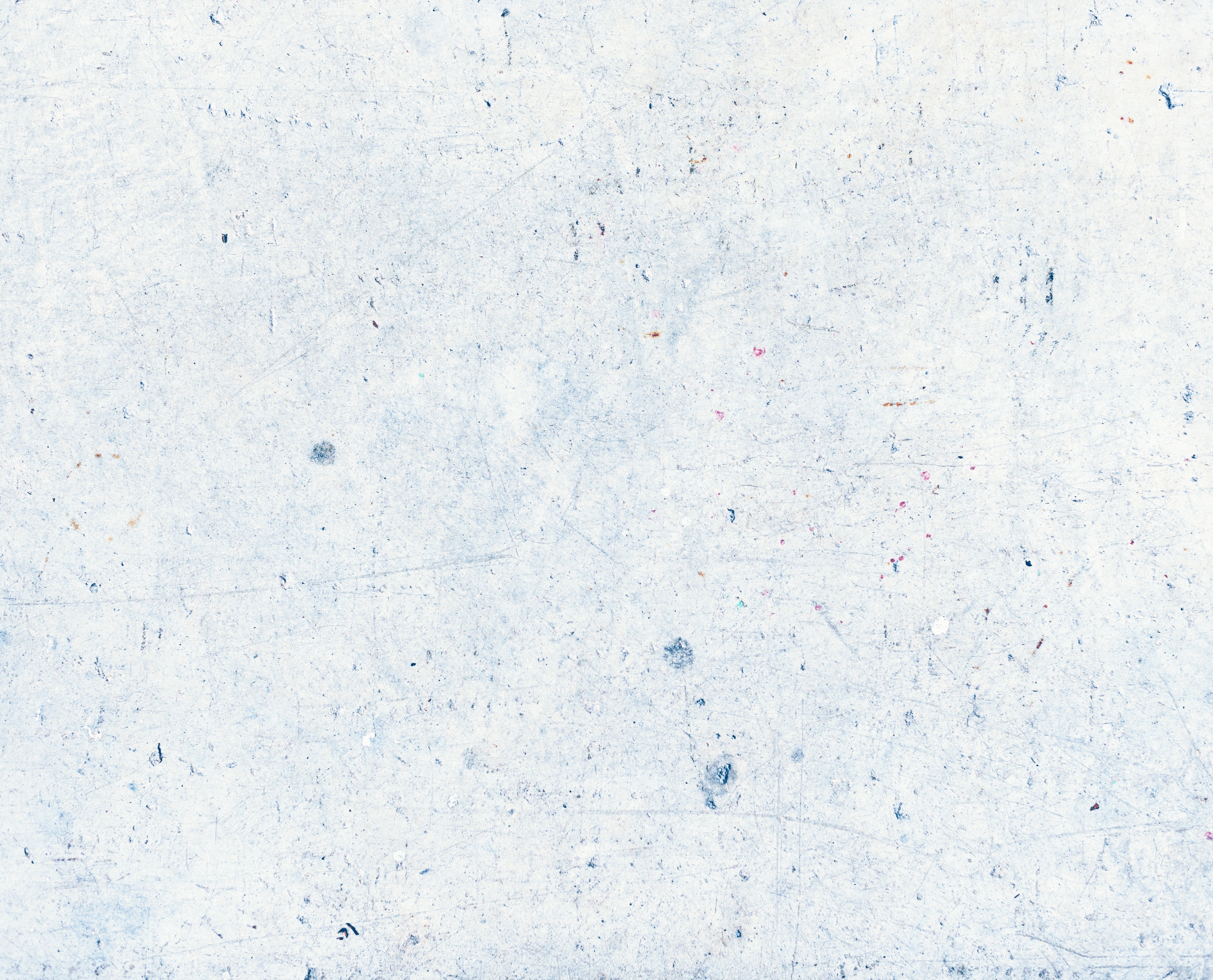 7. Complete trust in God.
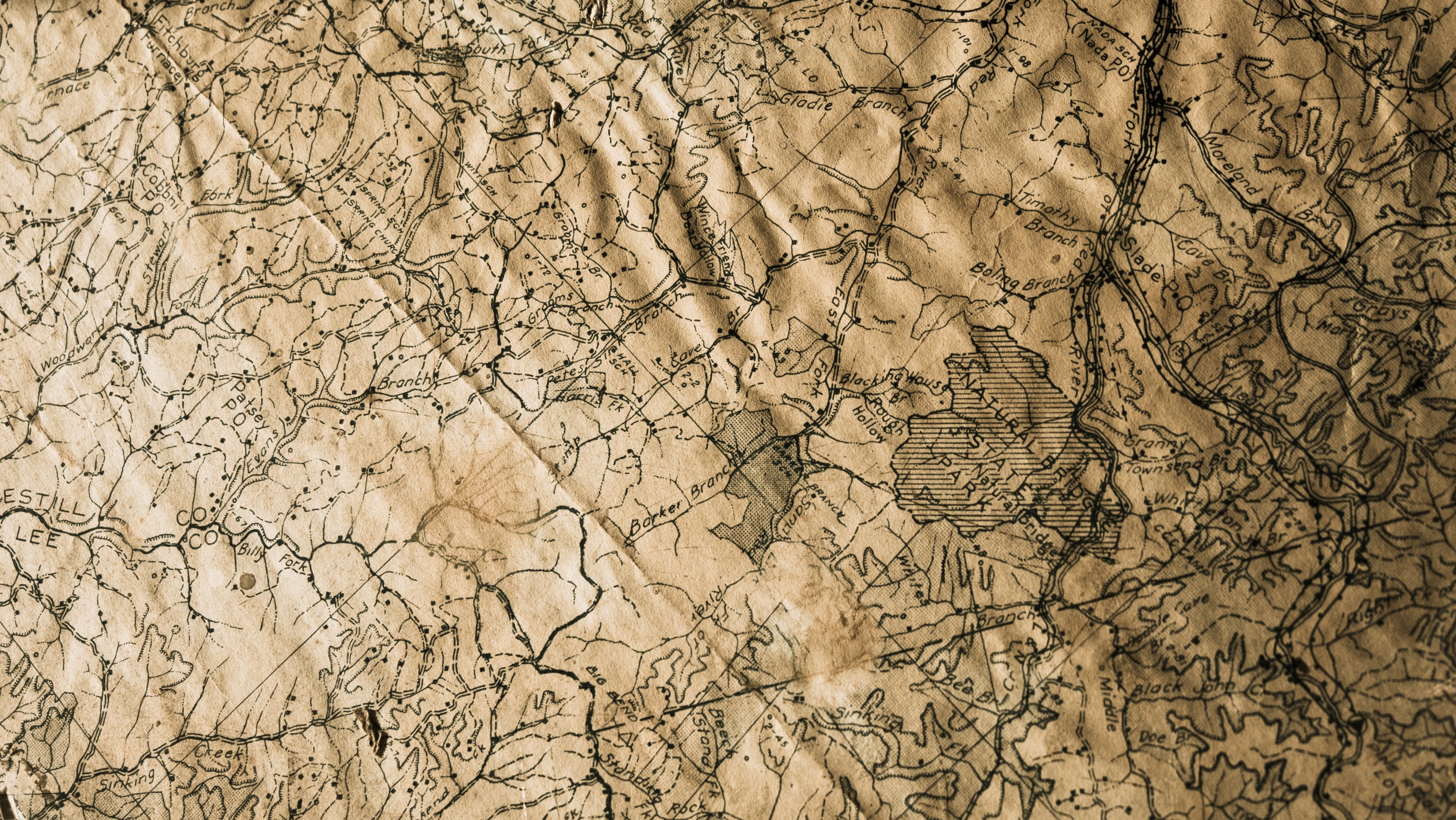 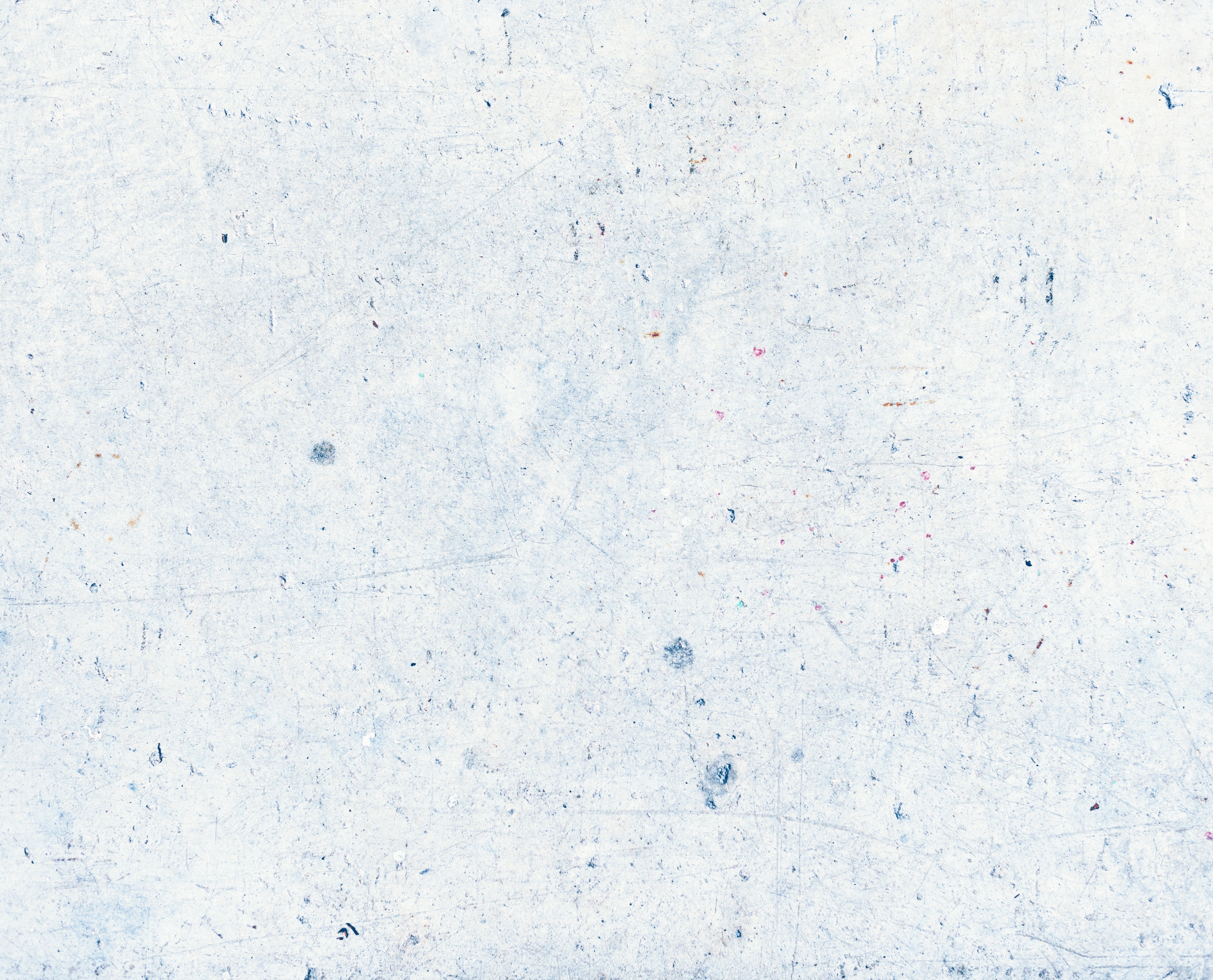 The Real Reason They Were So Strong
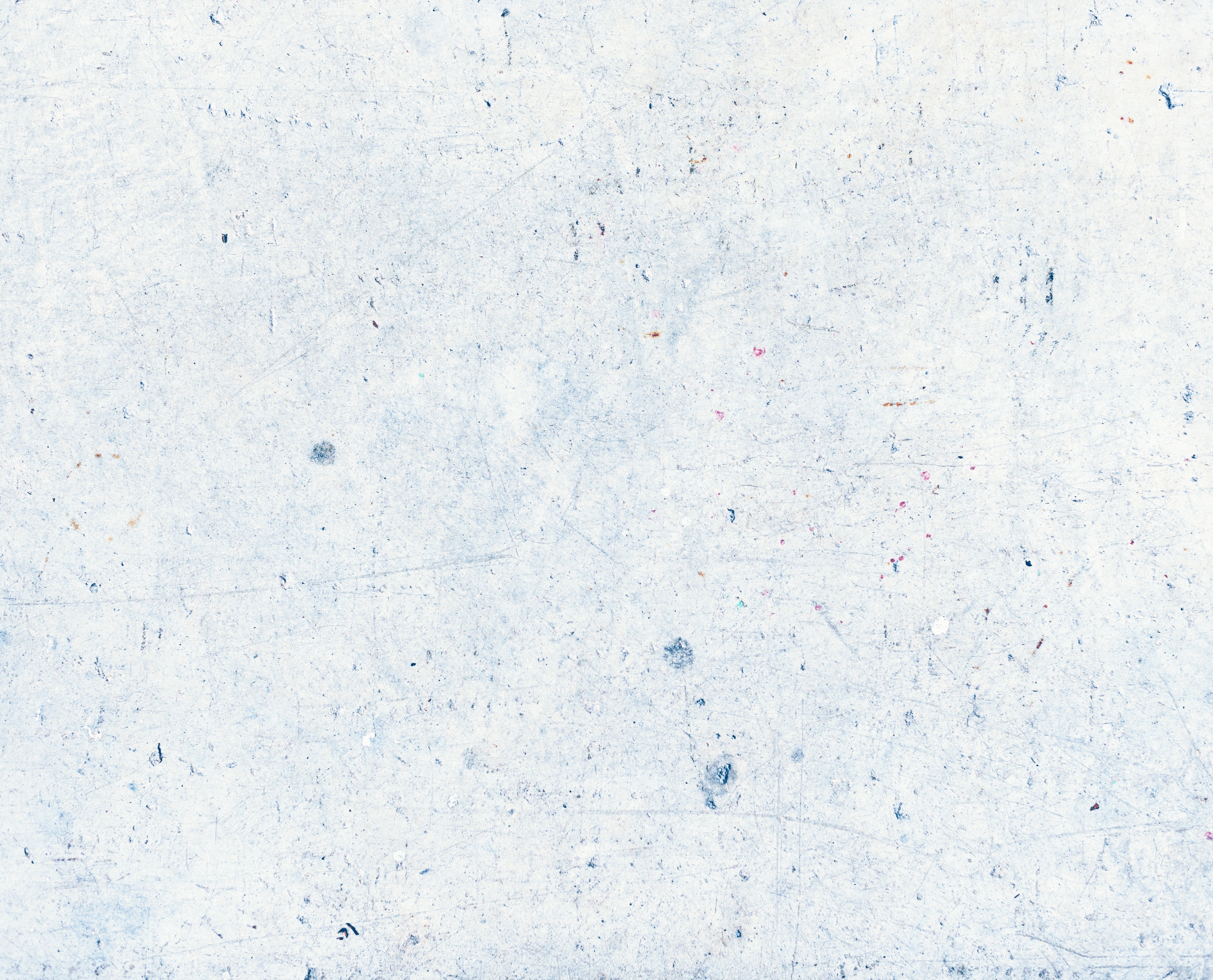 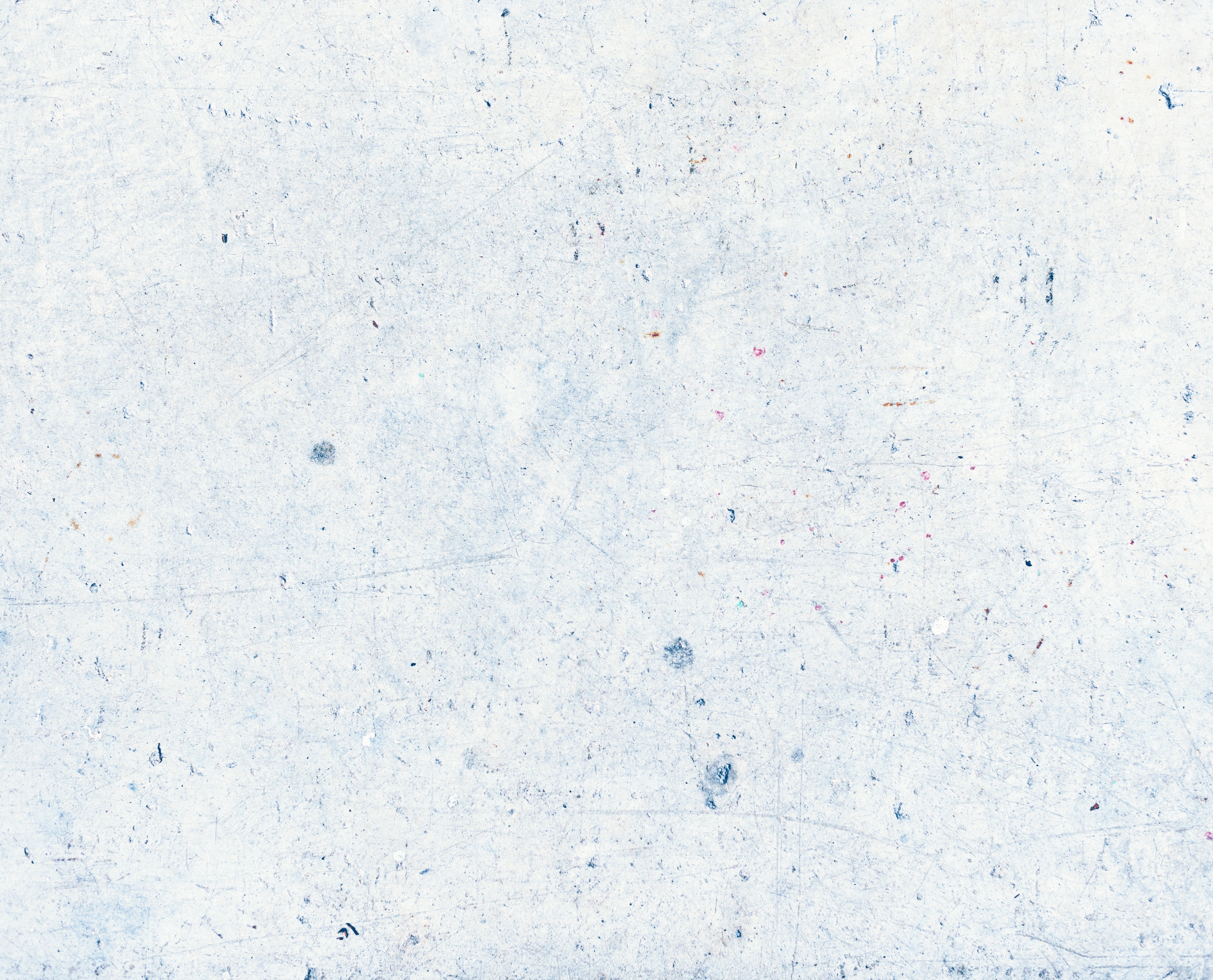 Deep Roots